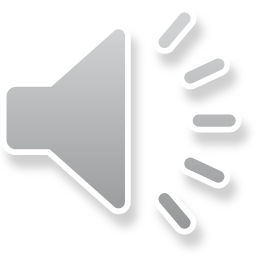 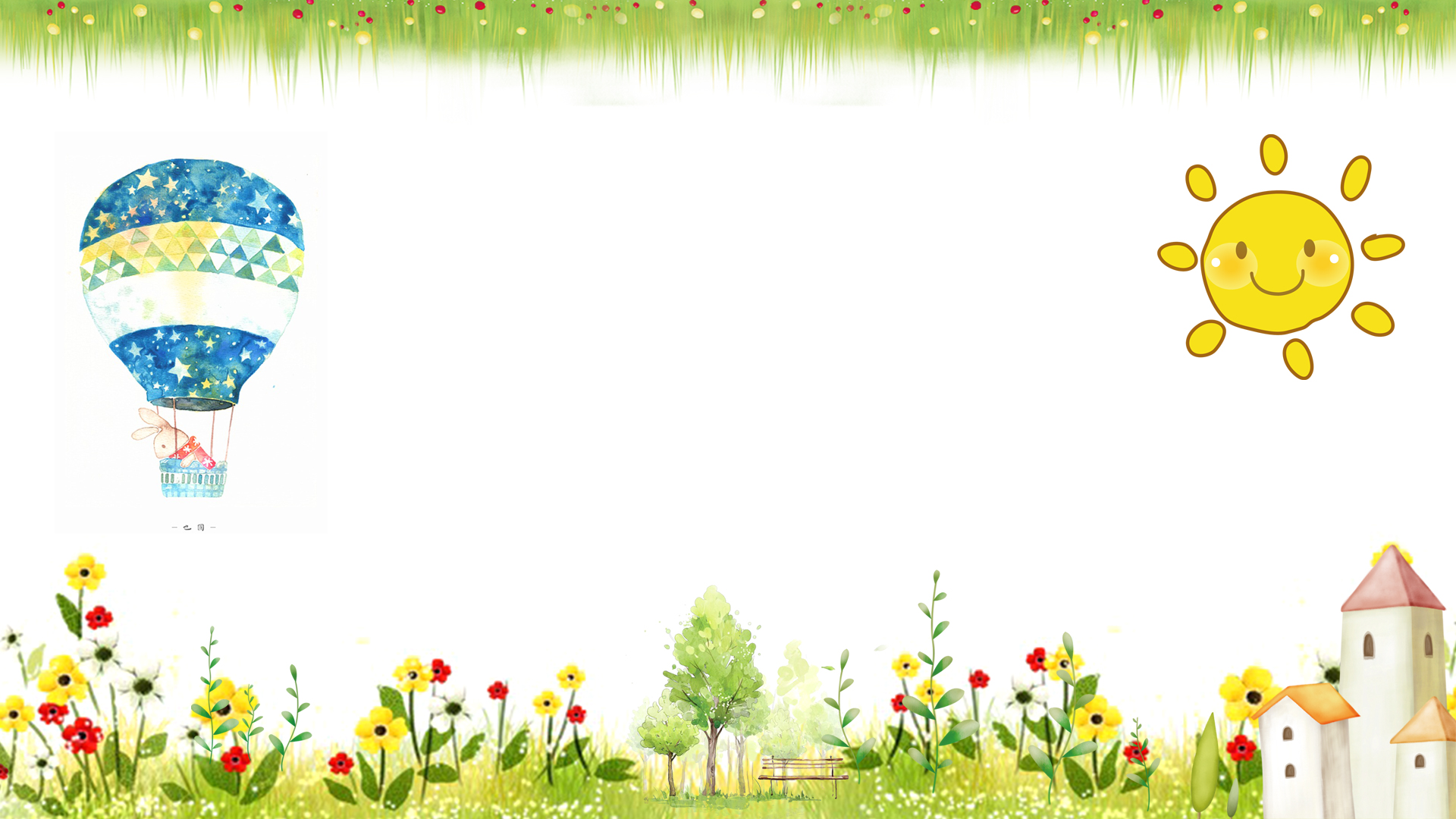 TRƯỜNG TIỂU HỌC ÁI MỘ A
Chào mừng
 các con tham gia tiết học
TẬP ĐỌC
Tuần 17
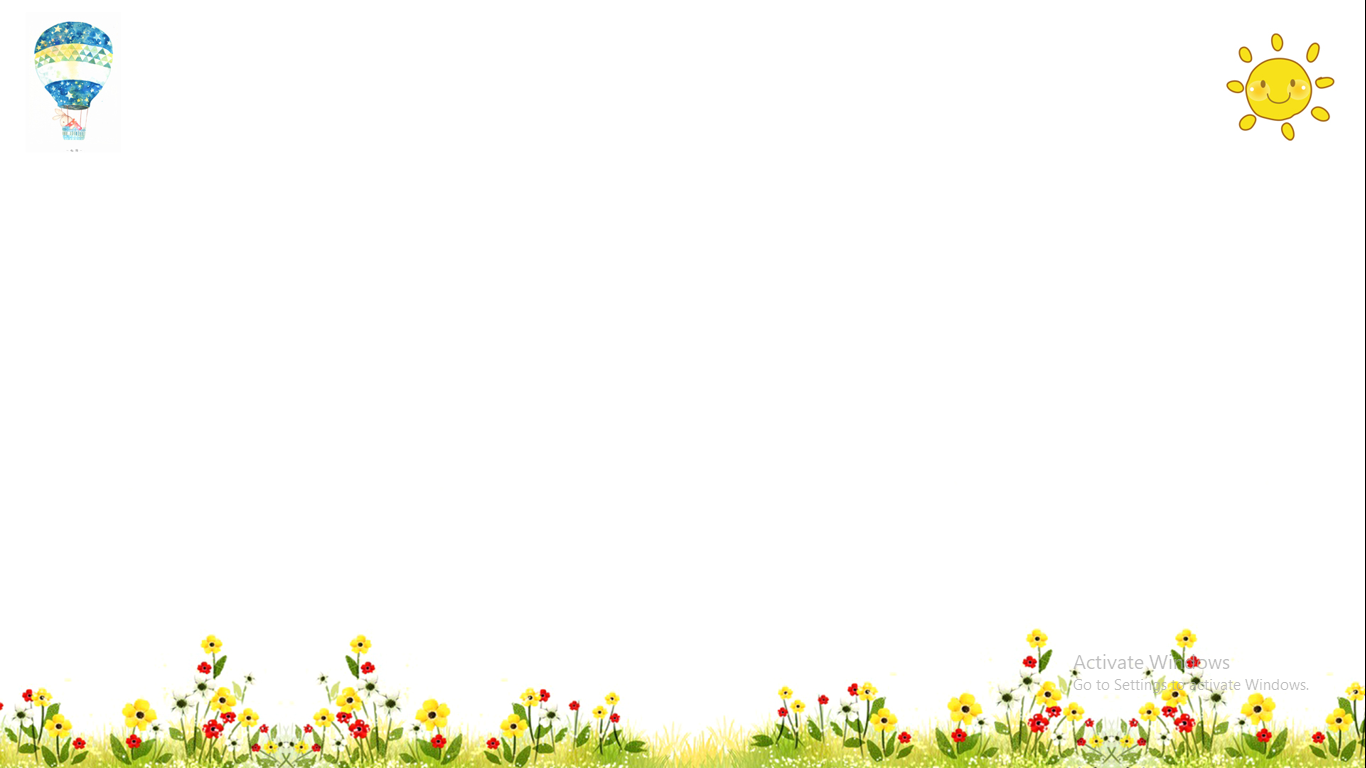 Bài cũ:
Đọc bài: Mồ Côi xử kiện
- Chủ quán kiện bác nông dân về việc gì?
- Tại sao Mồ Côi bảo bác nông dân xóc 2 đồng bạc đủ 10 lần?
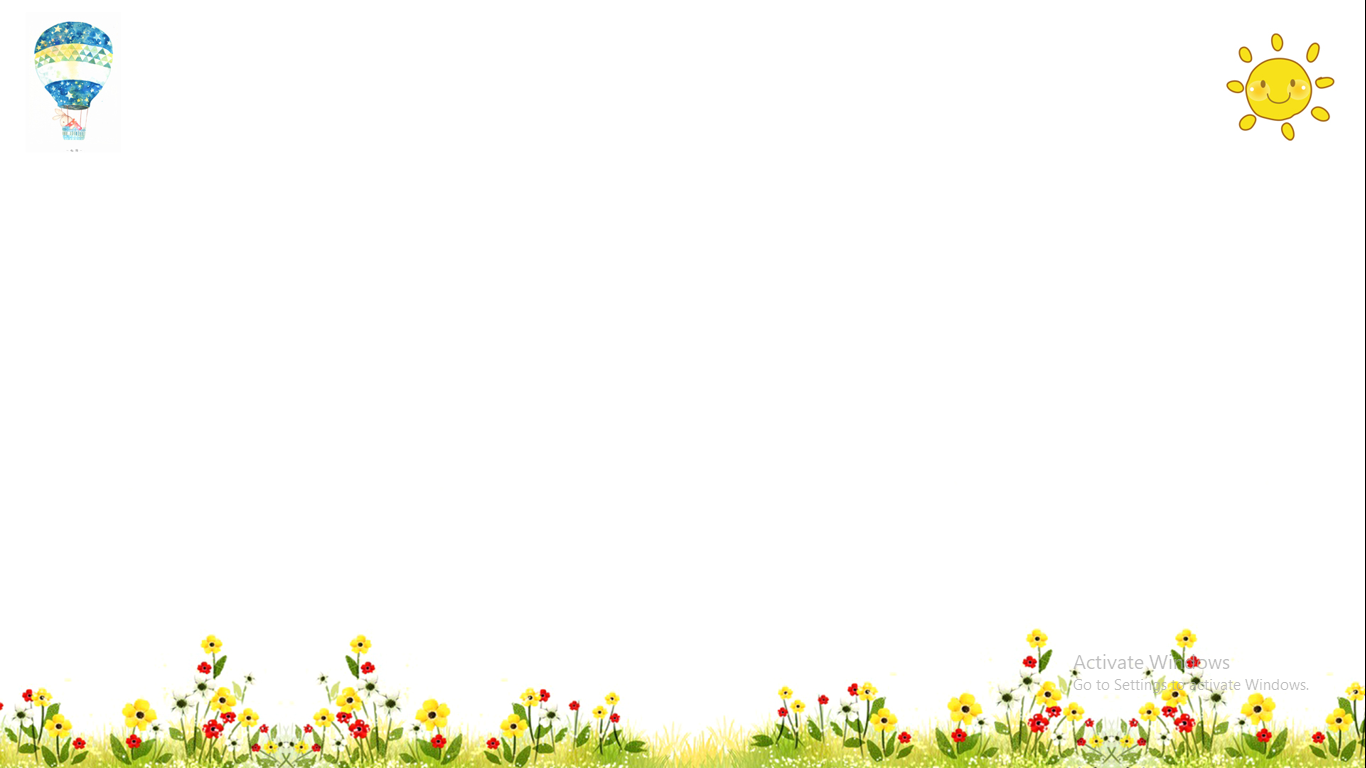 ANH ĐOM ĐÓM
                  Võ Quảng
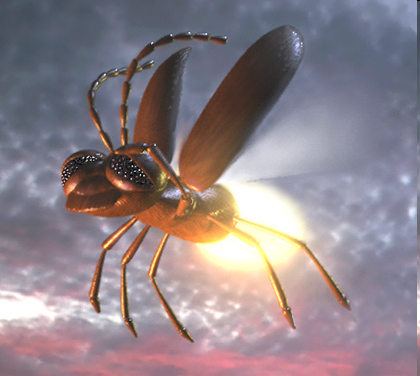 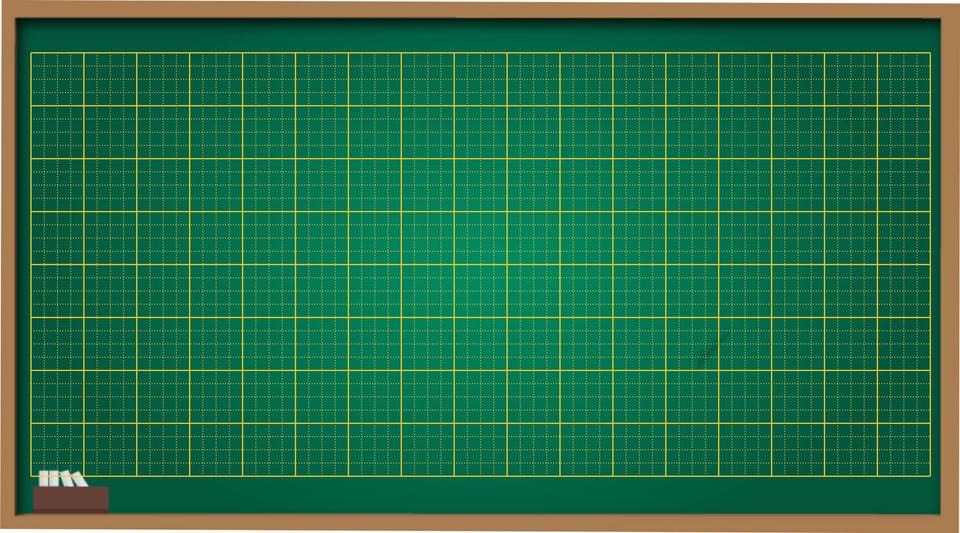 Thứ tư ngày 29 tháng 12 năm 2021
Tập đọc
Anh Đom Đóm
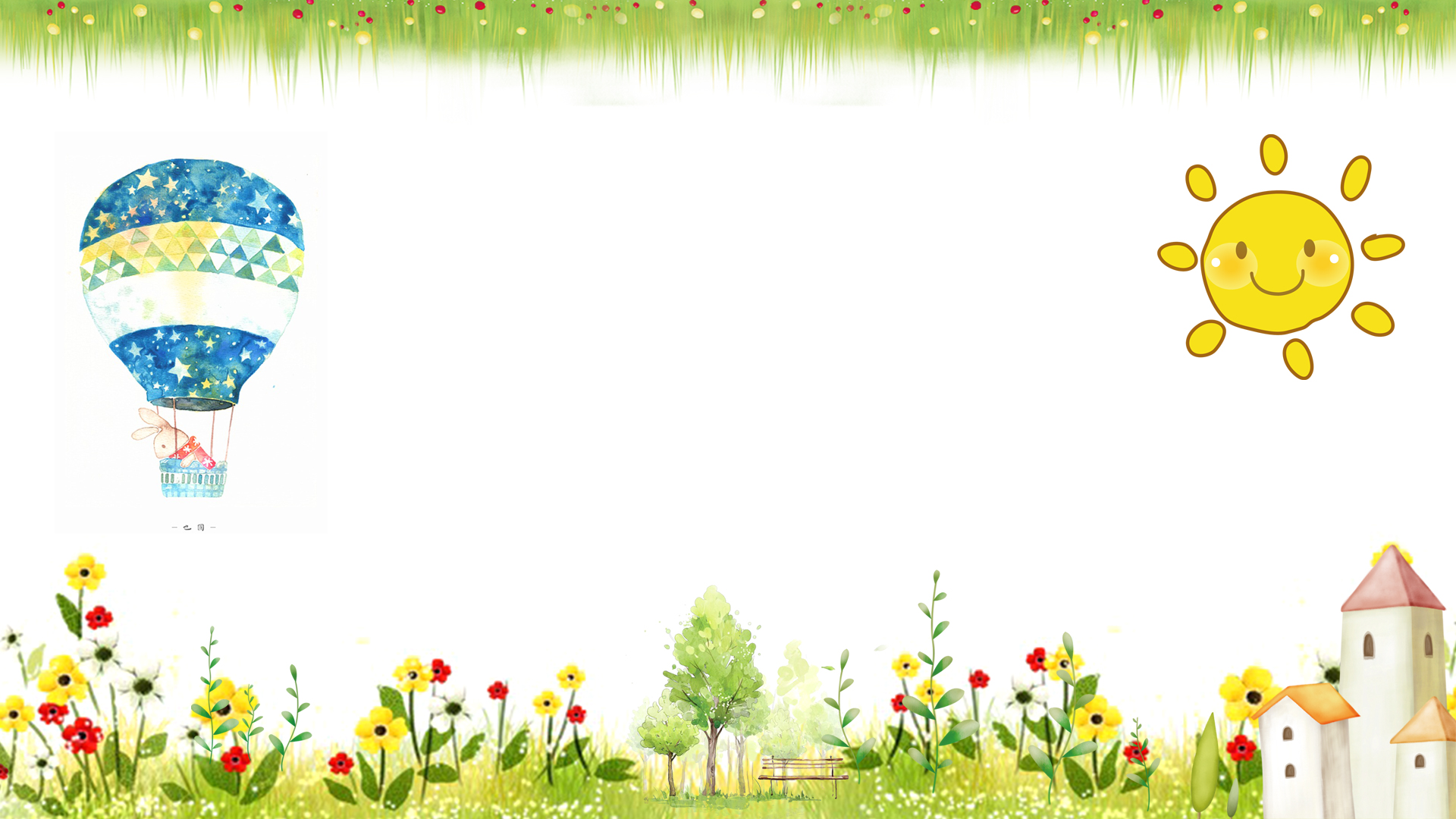 Lắng nghe cô đọc và đọc theo nhé!
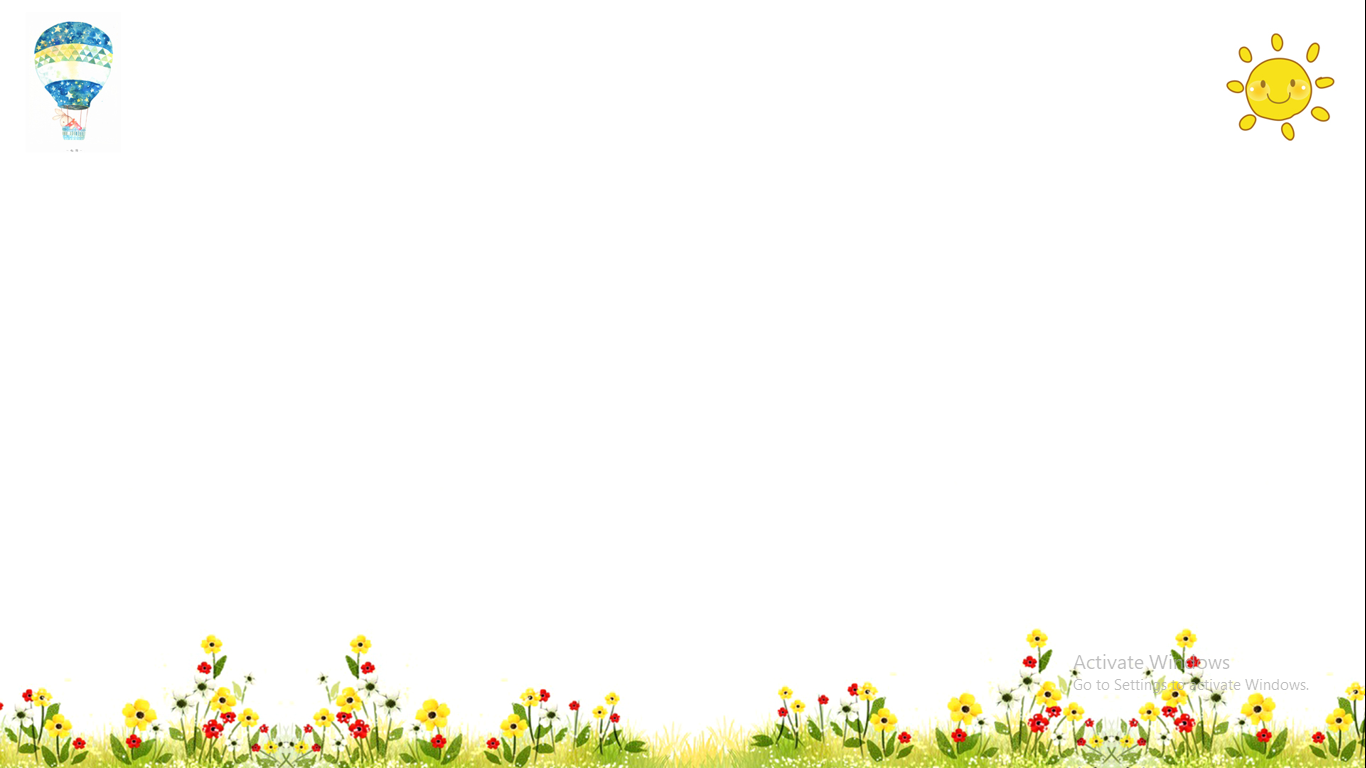 Anh Đom Đóm
Mặt trời gác núi
Bóng tối lan dần,
Anh Đóm chuyên cần
Lên đèn đi gác...
Tiếng chị Cò Bợ:
“Ru hỡi ru hời!
Hỡi bé tôi ơi,
Ngủ cho ngon giấc!”
Từng bước, từng buớc
Vung ngọn đèn lồng
Anh Đóm quay vòng
Như sao bừng nở.
Theo làn gió mát
Đóm đi rất êm,
Đi suốt một đêm
Lo cho người ngủ.
Ngoài sông thím Vạc
Lặng lẽ mò tôm
Bên cạnh sao Hôm
Long lanh đáy nước.
Gà đâu rộn rịp
Gáy sáng đằng đông,
Tắt ngọn đèn lồng
Đóm lui về nghỉ.
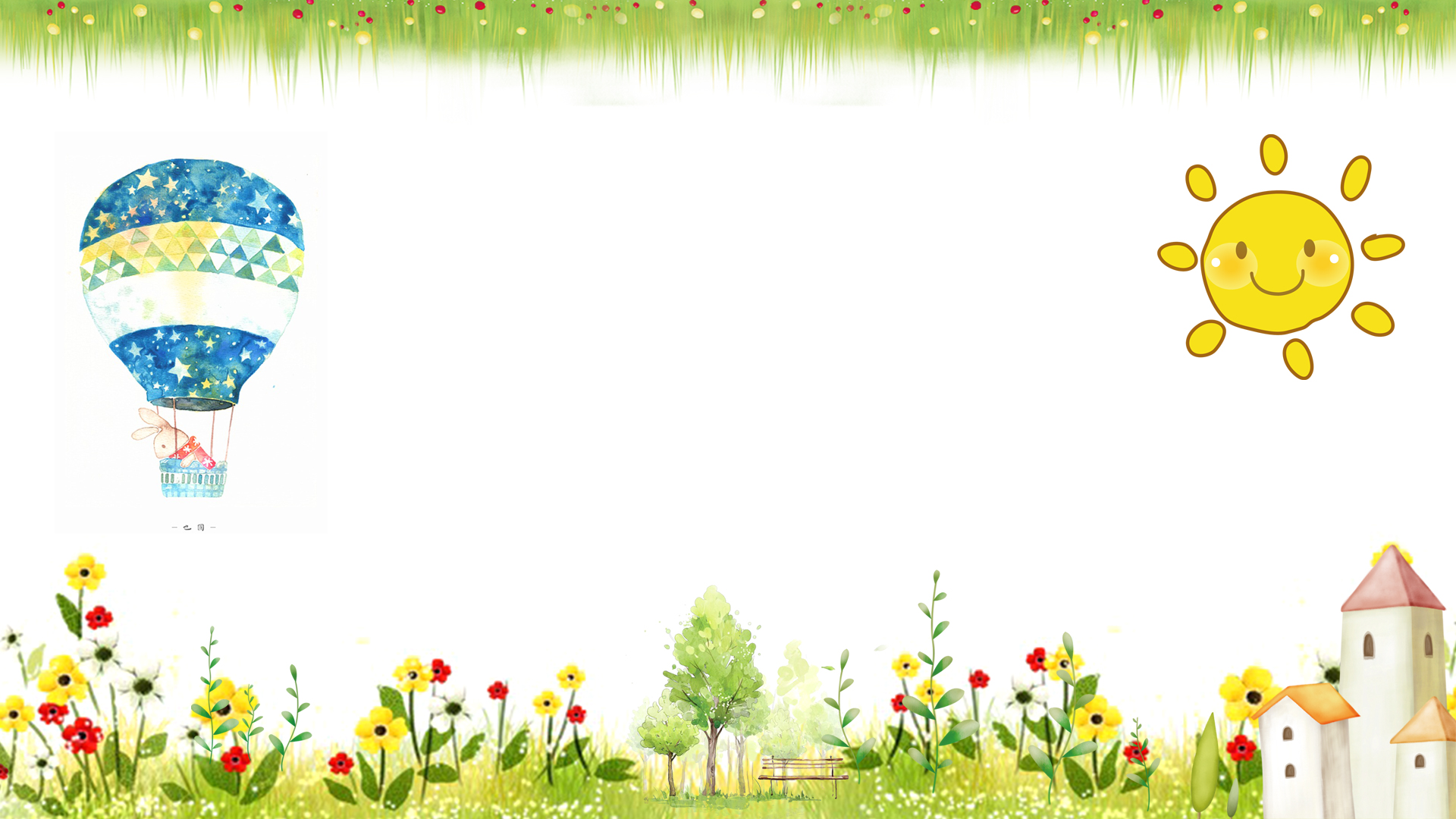 Bài chia làm mấy khổ thơ?
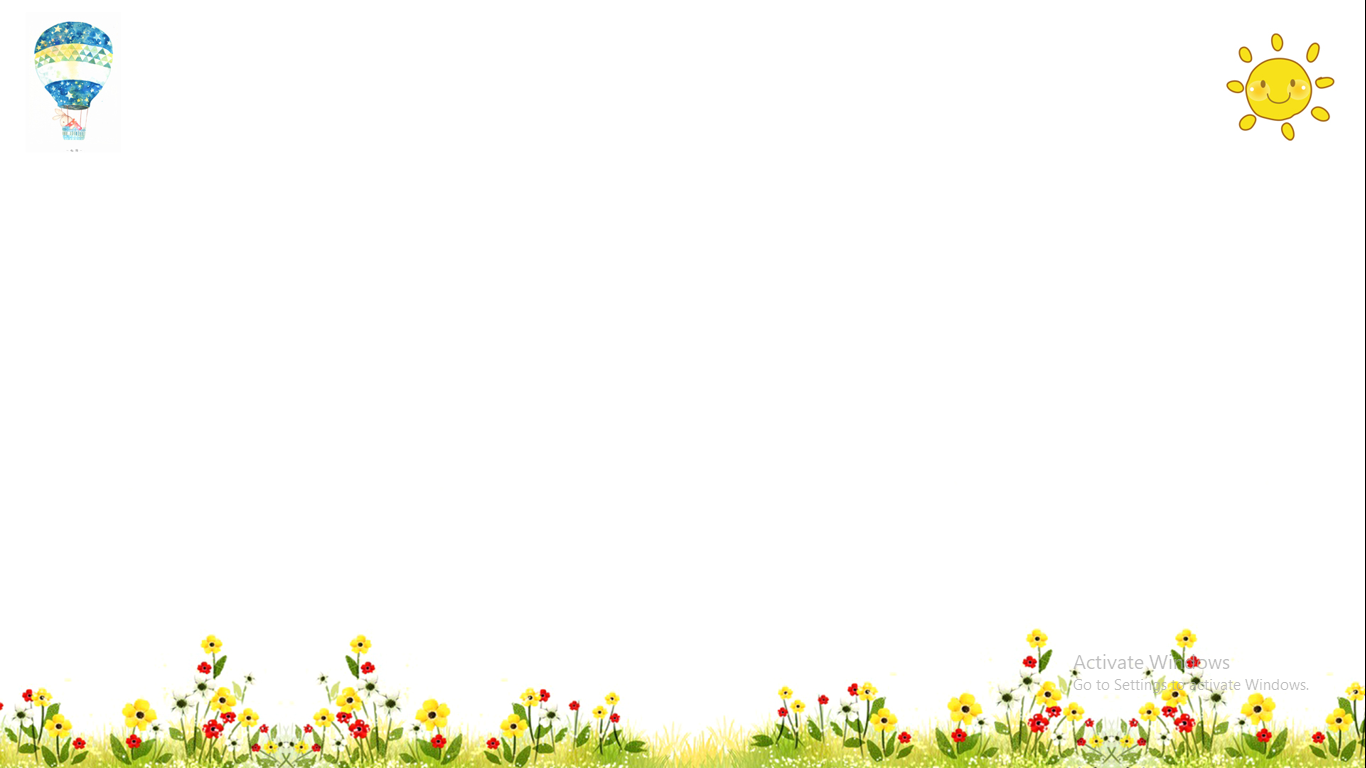 Anh Đom Đóm
Mặt trời gác núi
Bóng tối lan dần,
Anh Đóm chuyên cần
Lên đèn đi gác...
Tiếng chị Cò Bợ:
“Ru hỡi ru hời!
Hỡi bé tôi ơi,
Ngủ cho ngon giấc!”
Từng bước, từng buớc
Vung ngọn đèn lồng
Anh Đóm quay vòng
Như sao bừng nở.
Theo làn gió mát
Đóm đi rất êm,
Đi suốt một đêm
Lo cho người ngủ.
Ngoài sông thím Vạc
Lặng lẽ mò tôm
Bên cạnh sao Hôm
Long lanh đáy nước.
Gà đâu rộn rịp
Gáy sáng đằng đông,
Tắt ngọn đèn lồng
Đóm lui về nghỉ.
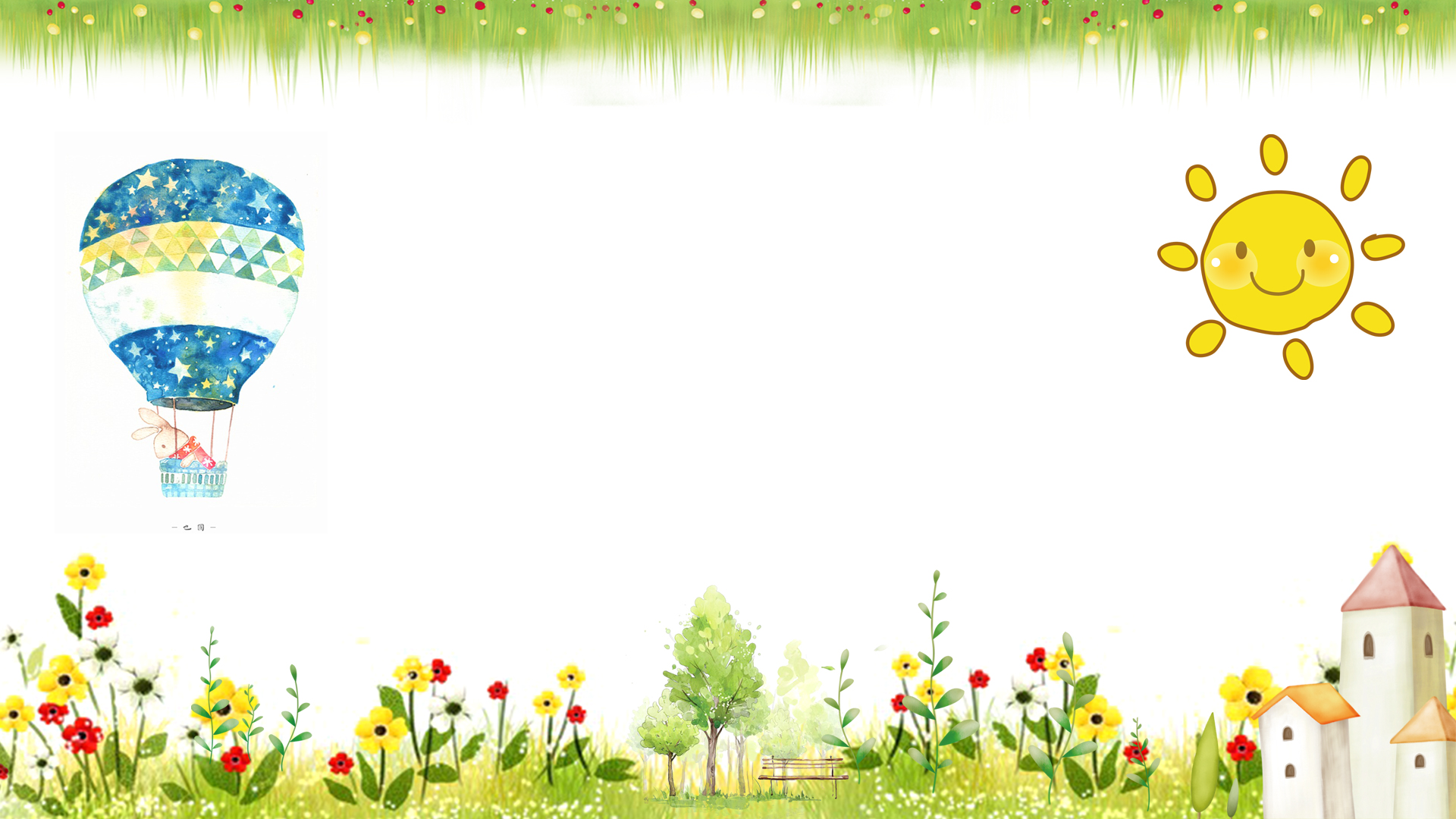 Luyện đọc nối tiếp từng khổ thơ
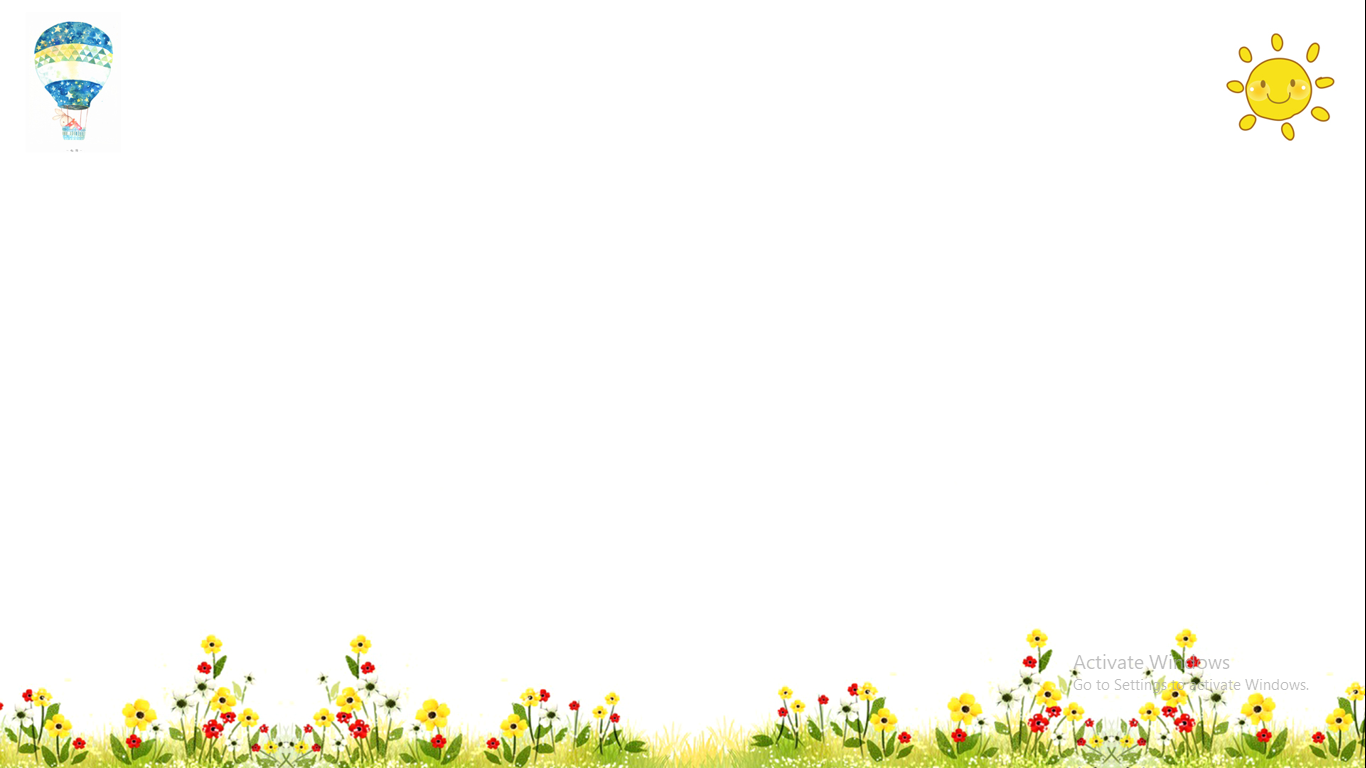 Anh Đom Đóm
Mặt trời gác núi
Bóng tối lan dần,
Anh Đóm chuyên cần
Lên đèn đi gác...
Tiếng chị Cò Bợ:
“Ru hỡi ru hời!
Hỡi bé tôi ơi,
Ngủ cho ngon giấc!”
Từng bước, từng buớc
Vung ngọn đèn lồng
Anh Đóm quay vòng
Như sao bừng nở.
Theo làn gió mát
Đóm đi rất êm,
Đi suốt một đêm
Lo cho người ngủ.
Ngoài sông thím Vạc
Lặng lẽ mò tôm
Bên cạnh sao Hôm
Long lanh đáy nước.
Gà đâu rộn rịp
Gáy sáng đằng đông,
Tắt ngọn đèn lồng
Đóm lui về nghỉ.
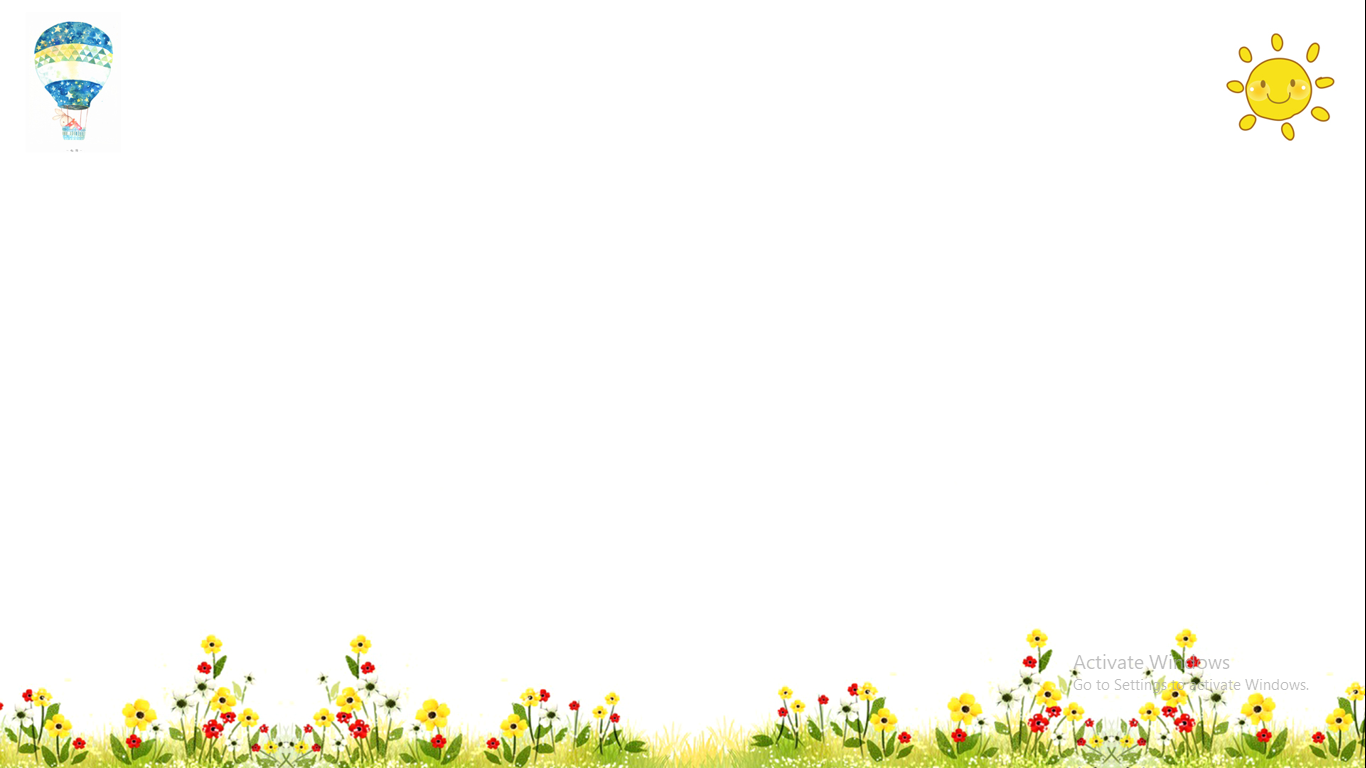 LUYỆN ĐỌC TỪ
gác núi
quay vòng
đi suốt
lặng lẽ
rộn rịp
làn gió
,
long lanh
bừng nở.
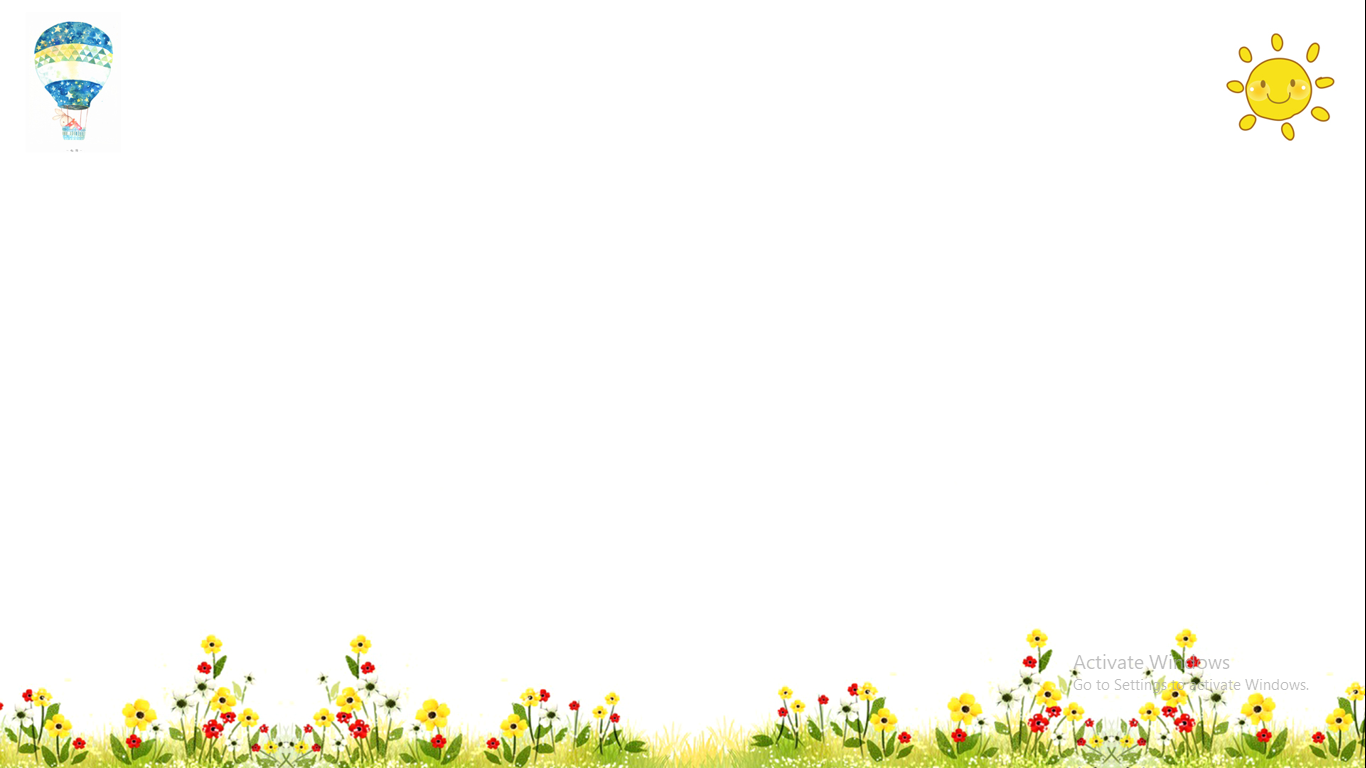 Tiếng chị Cò Bợ:
	 “Ru hỡi!    Ru hời!
	Hỡi bé tôi ơi,
	Ngủ cho ngon giấc”.
“Ru hỡi!    Ru hời!
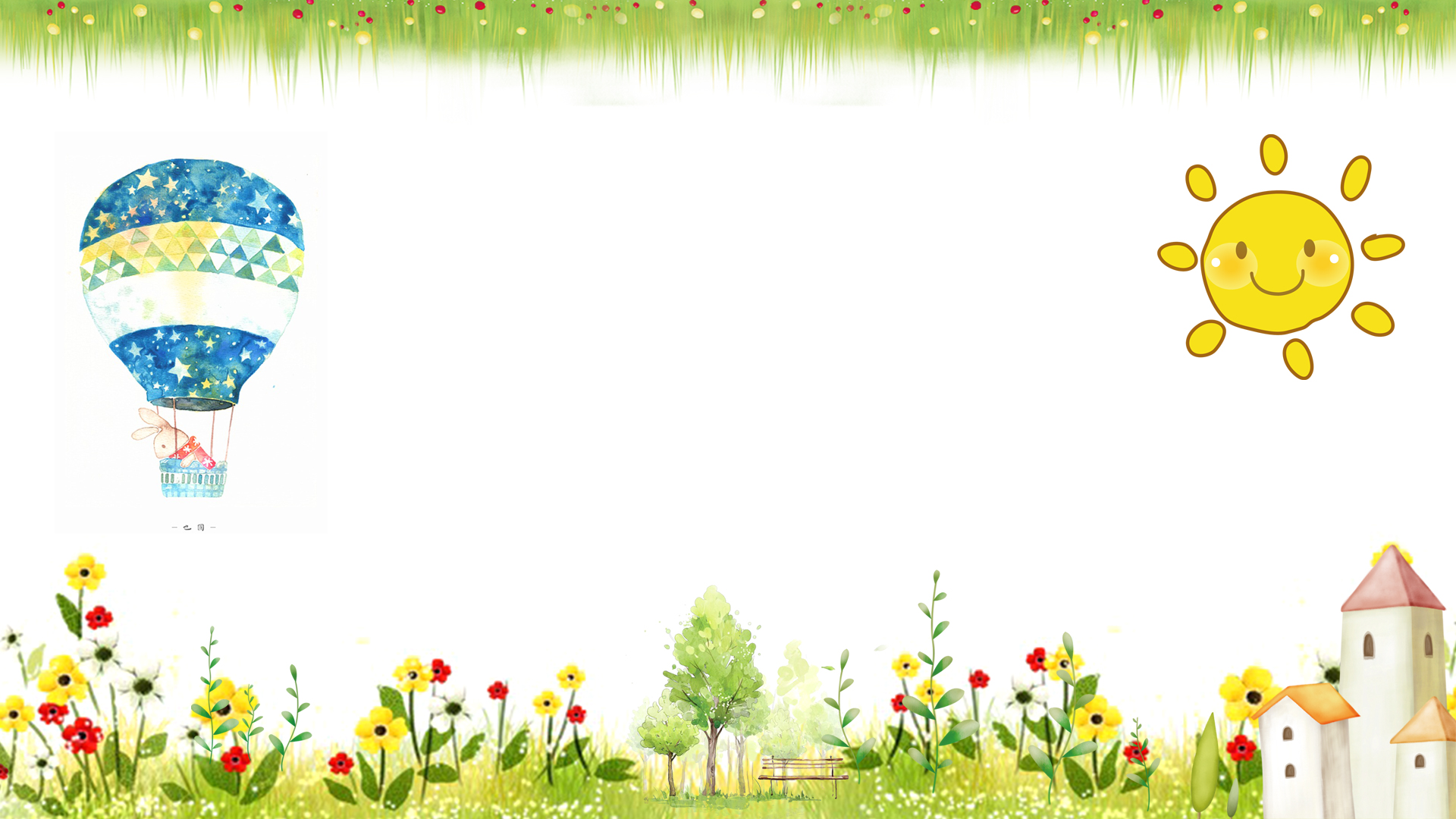 Luyện đọc đoạn
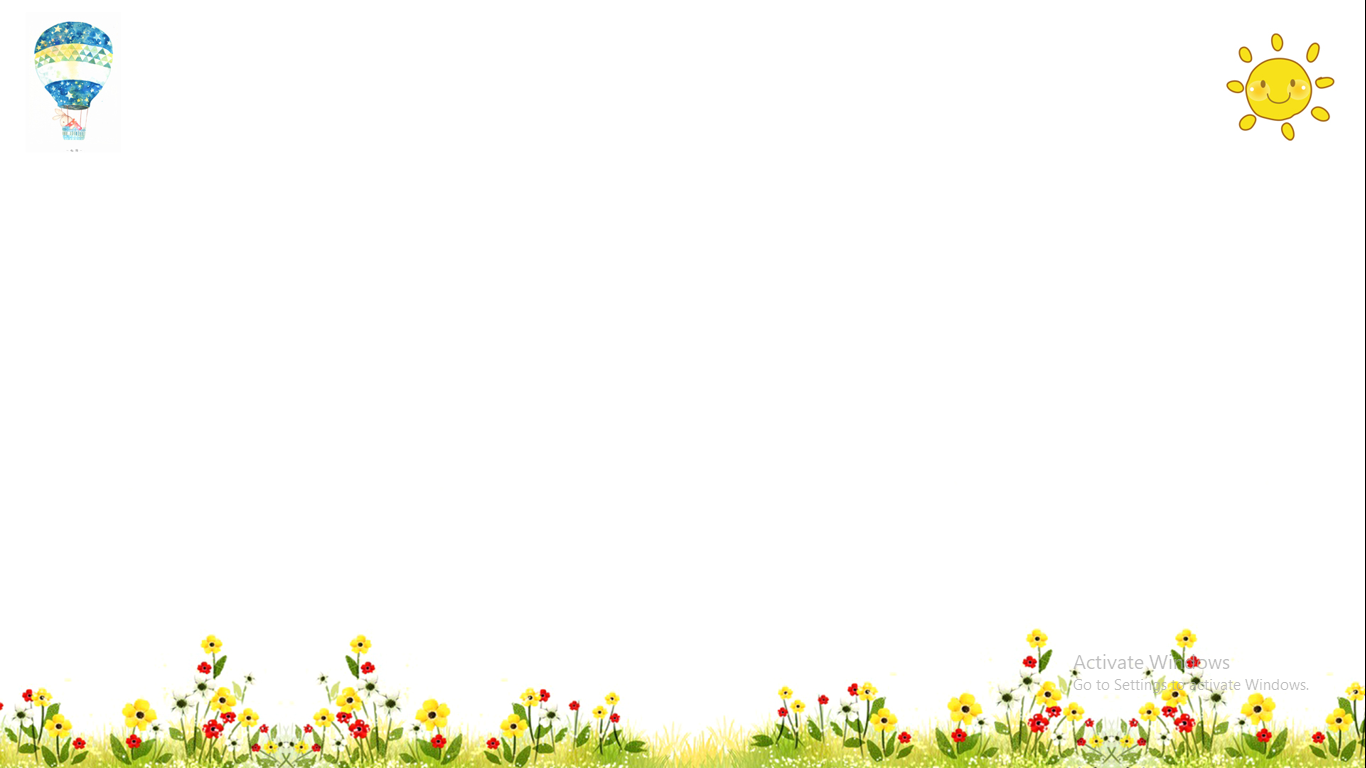 Anh Đom Đóm
Mặt trời gác núi
Bóng tối lan dần,
Anh Đóm chuyên cần
Lên đèn đi gác...
Tiếng chị Cò Bợ:
“Ru hỡi ru hời!
Hỡi bé tôi ơi,
Ngủ cho ngon giấc!”
Từng bước, từng buớc
Vung ngọn đèn lồng
Anh Đóm quay vòng
Như sao bừng nở.
Theo làn gió mát
Đóm đi rất êm,
Đi suốt một đêm
Lo cho người ngủ.
Ngoài sông thím Vạc
Lặng lẽ mò tôm
Bên cạnh sao Hôm
Long lanh đáy nước.
Gà đâu rộn rịp
Gáy sáng đằng đông,
Tắt ngọn đèn lồng
Đóm lui về nghỉ.
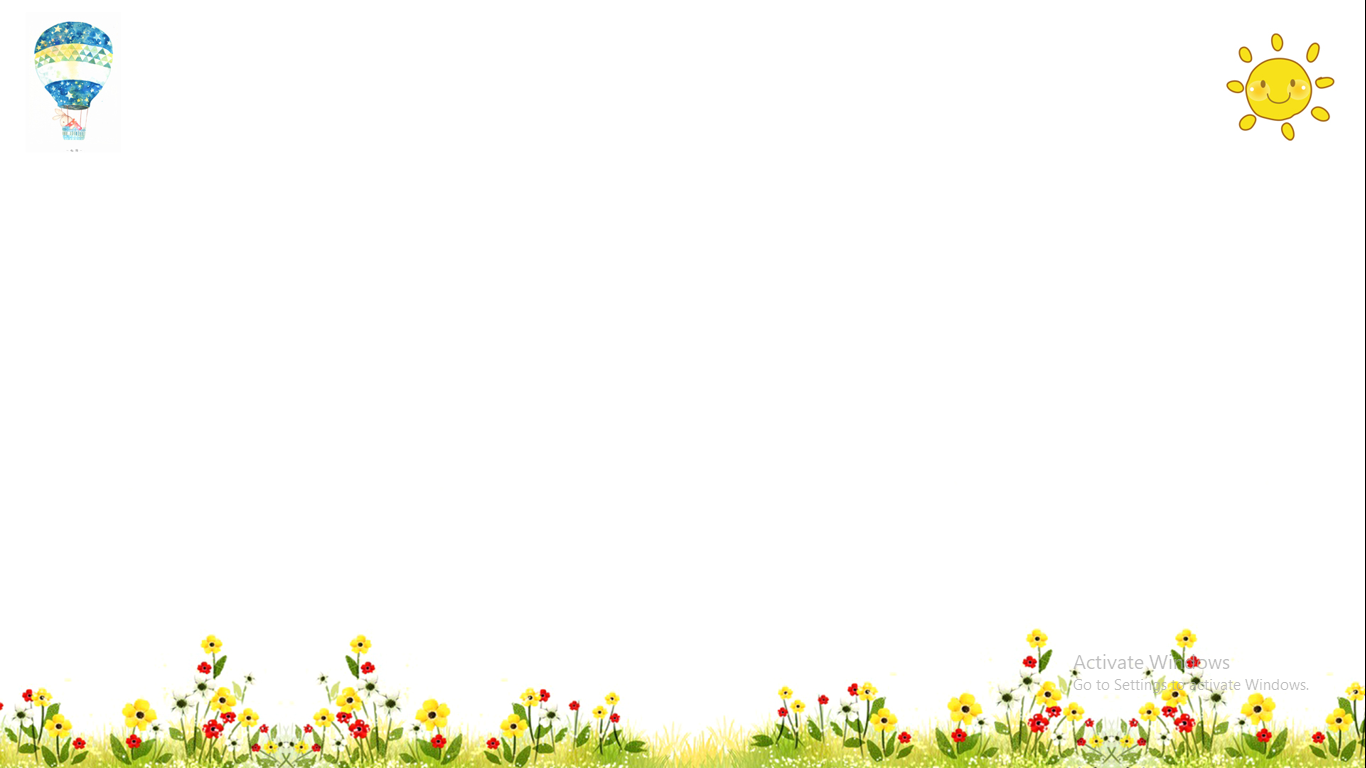 Giải nghĩa từ:
- Đom Đóm:
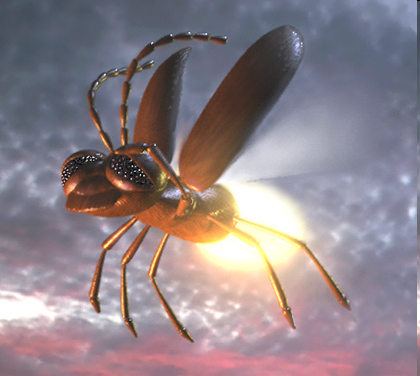 Một loài bọ cánh cứng, bụng phát ra ánh sáng lập lòe, hoạt động về đêm.
- Chuyên cần:
Chăm chỉ một cách thường xuyên, đều đặn.
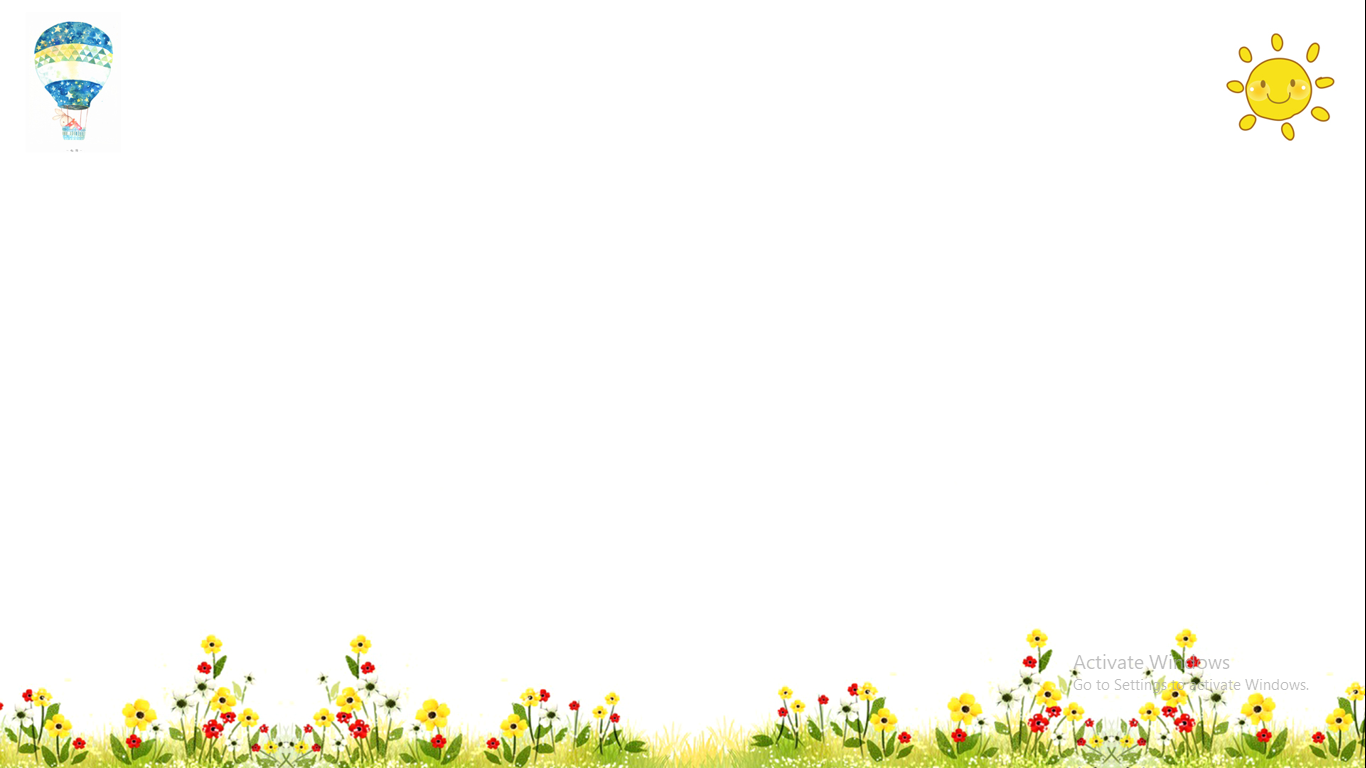 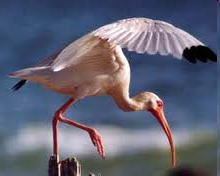 Cò Bợ
Loài cò có cổ và ngực màu nâu sẫm, thường có dáng ủ rũ.
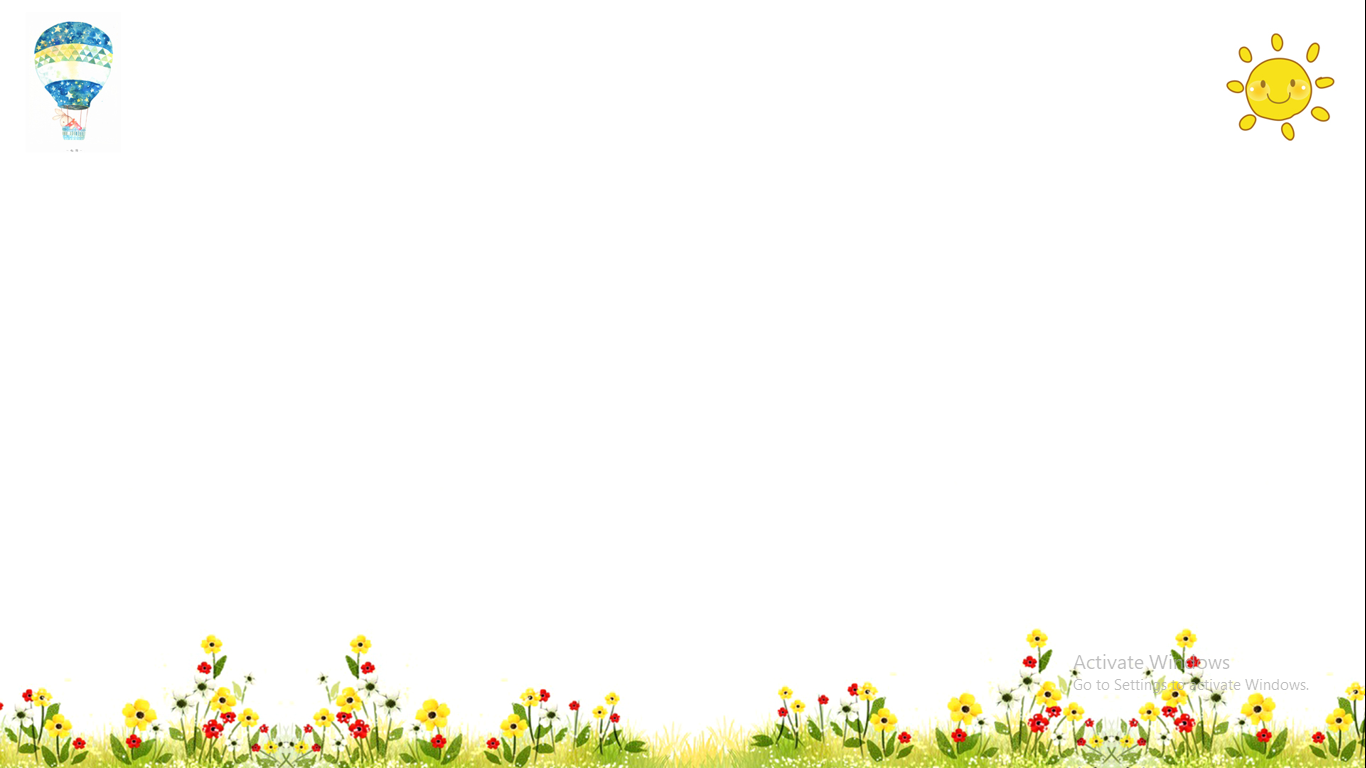 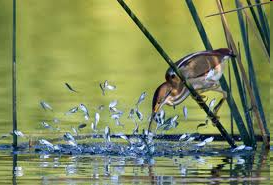 - Vạc:
Loài chim gần giống cò, tiếng kêu rất to, thường đi ăn đêm.
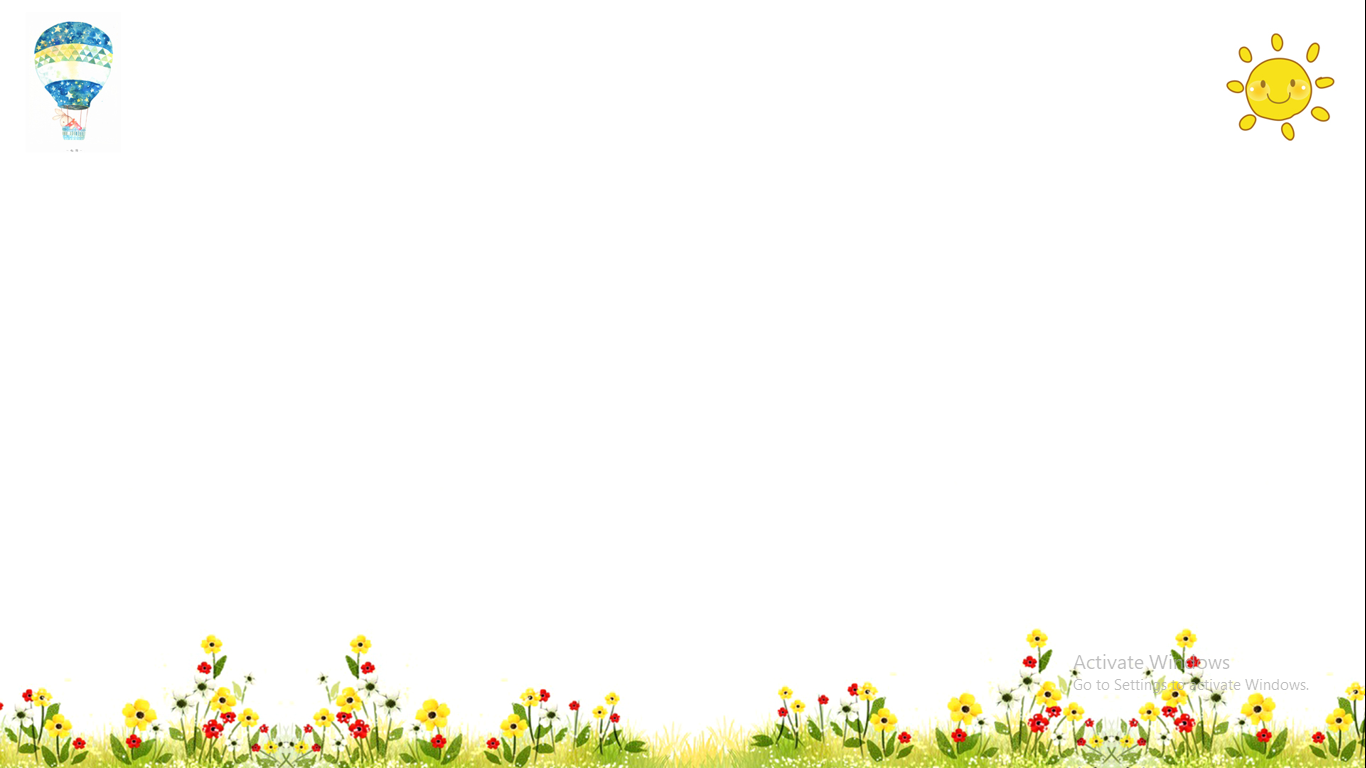 - Mặt trời gác núi:
Mặt trời lặn sau đỉnh núi.
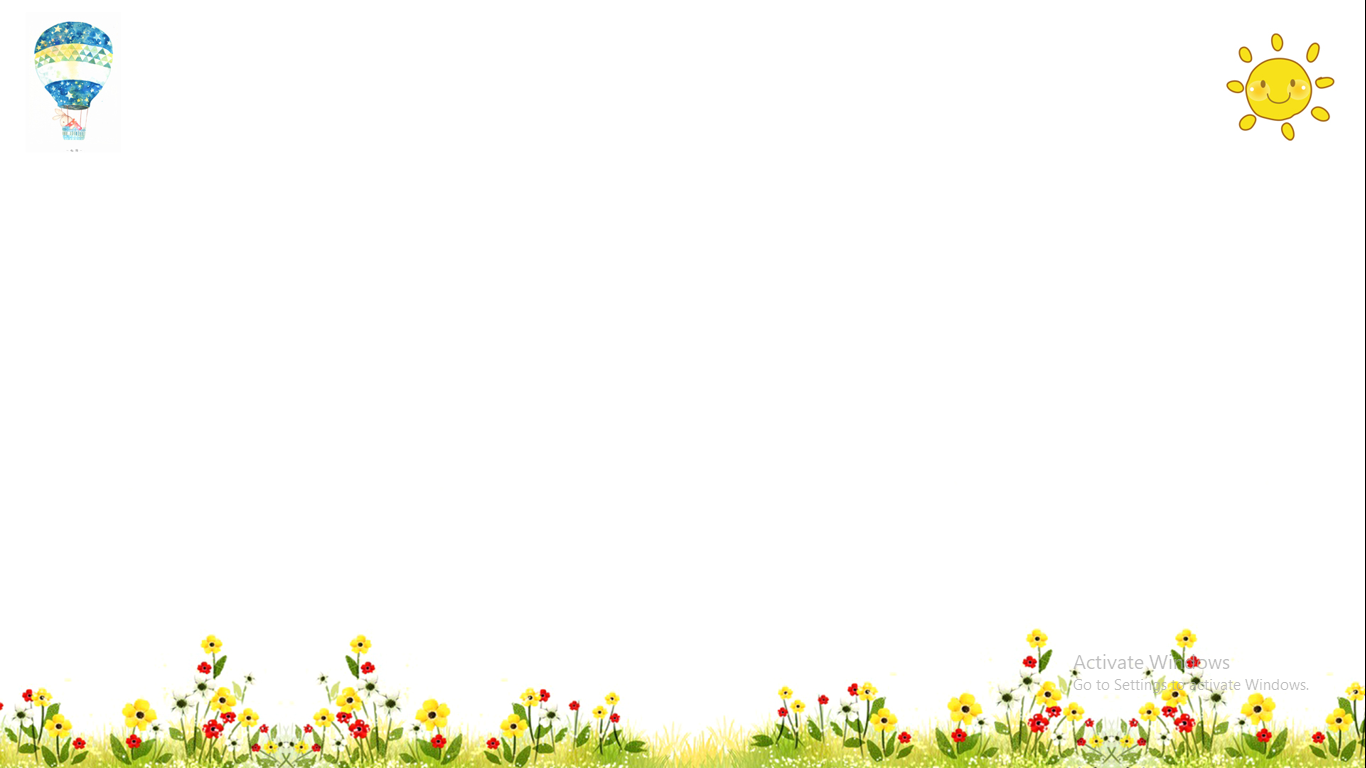 Sao Hôm
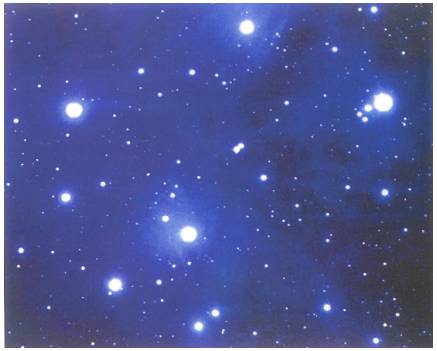 Sao Hôm là tên gọi thông thường của sao Kim. Ta thường nhìn thấy nó vào lúc chiều tối.
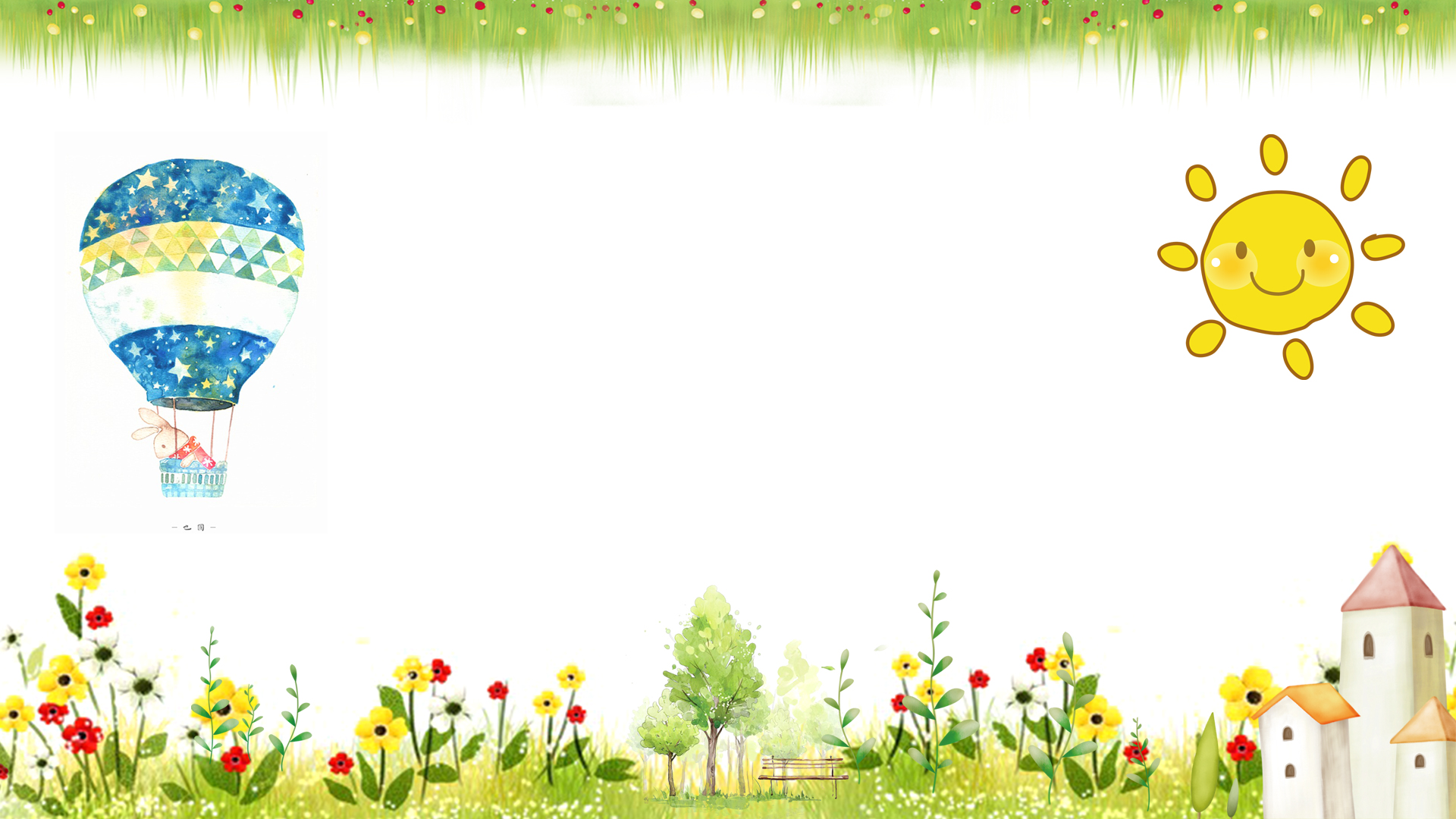 Đọc nhóm
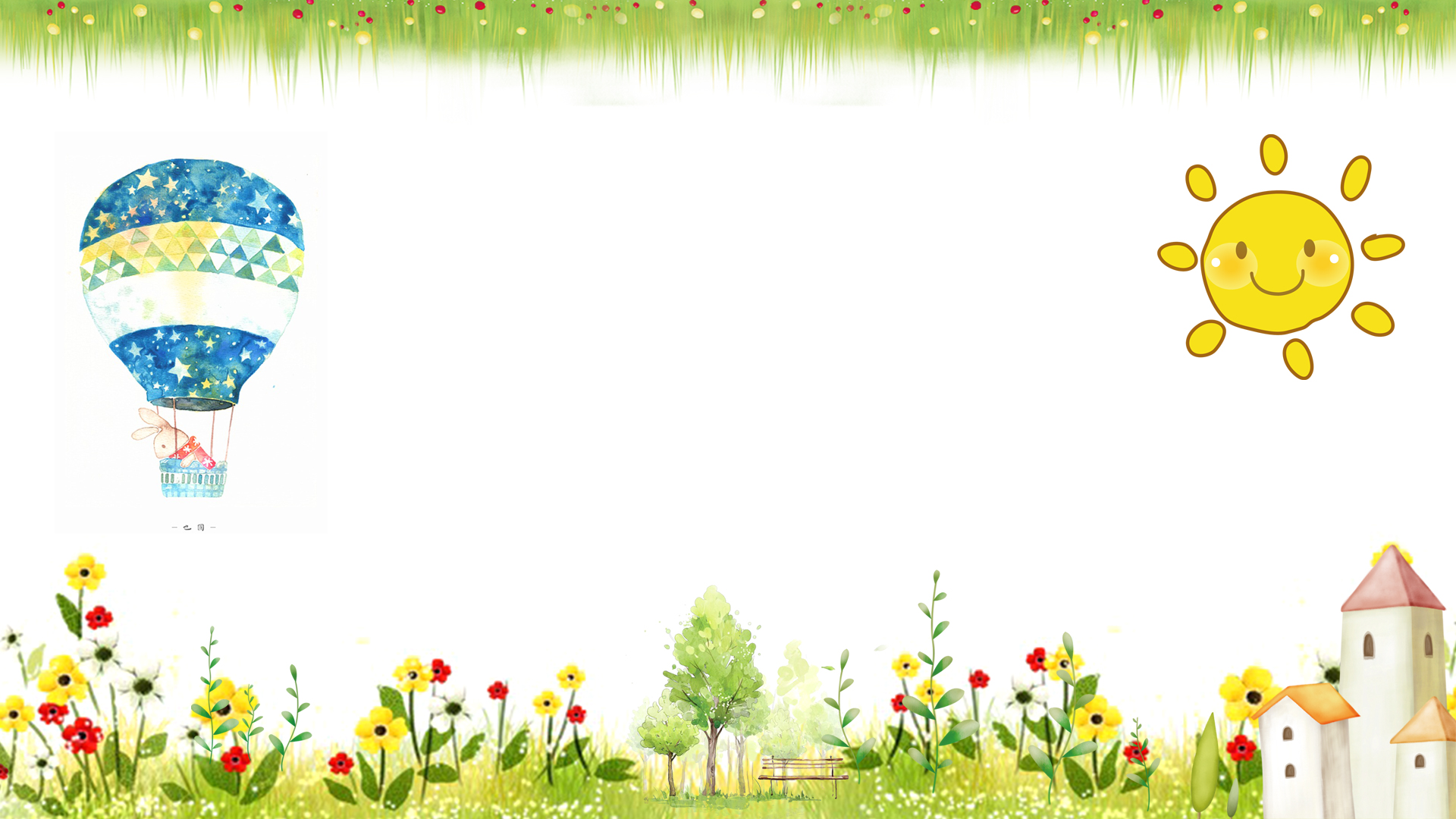 Tìm hiểu bài
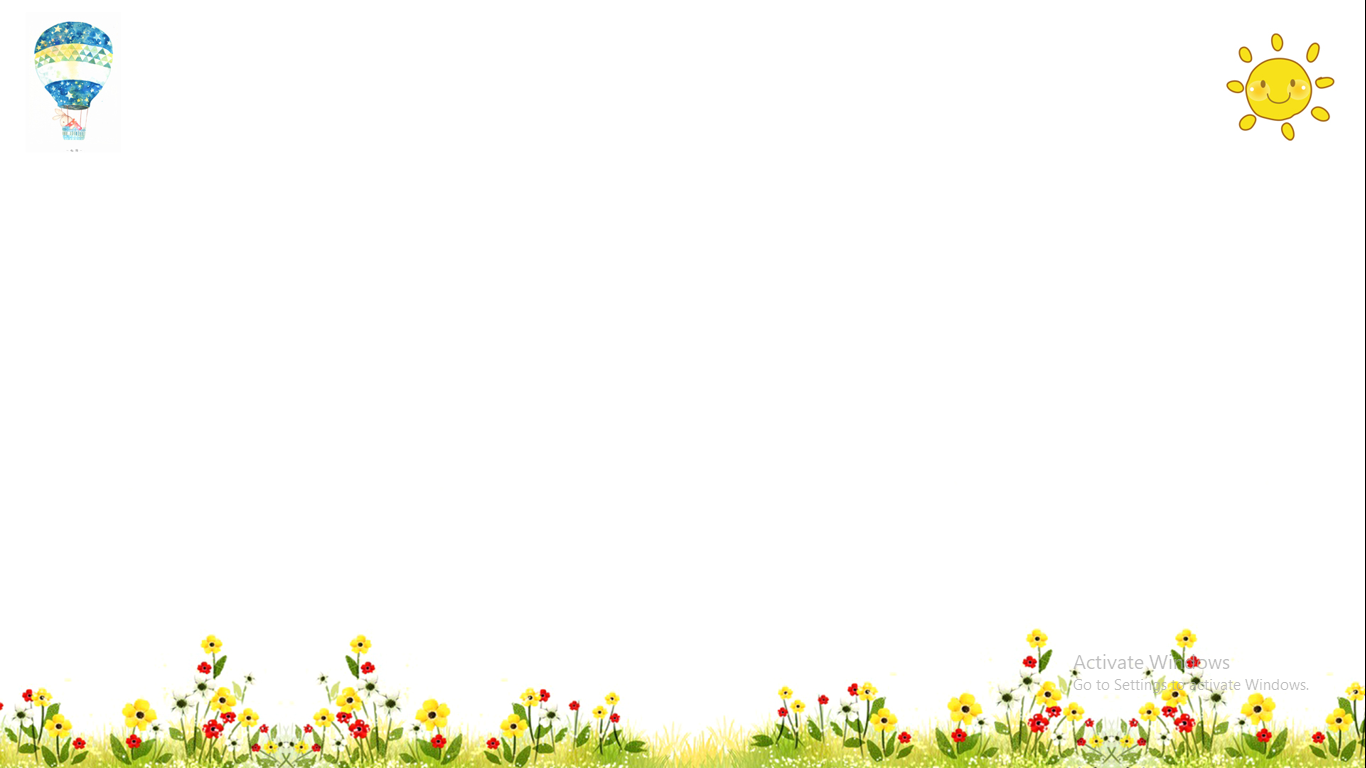 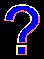 Anh Đóm lên đèn đi đâu?
Anh Đóm lên đèn đi gác cho mọi người ngủ yên.
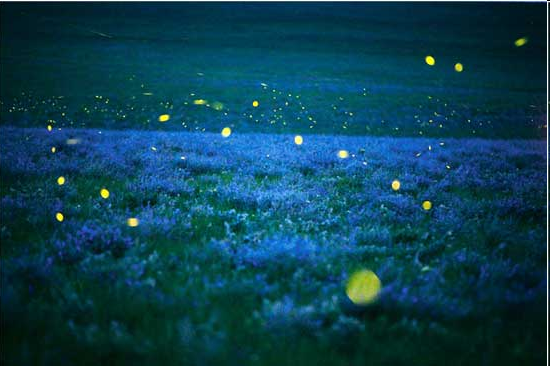 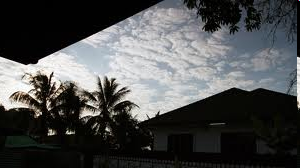 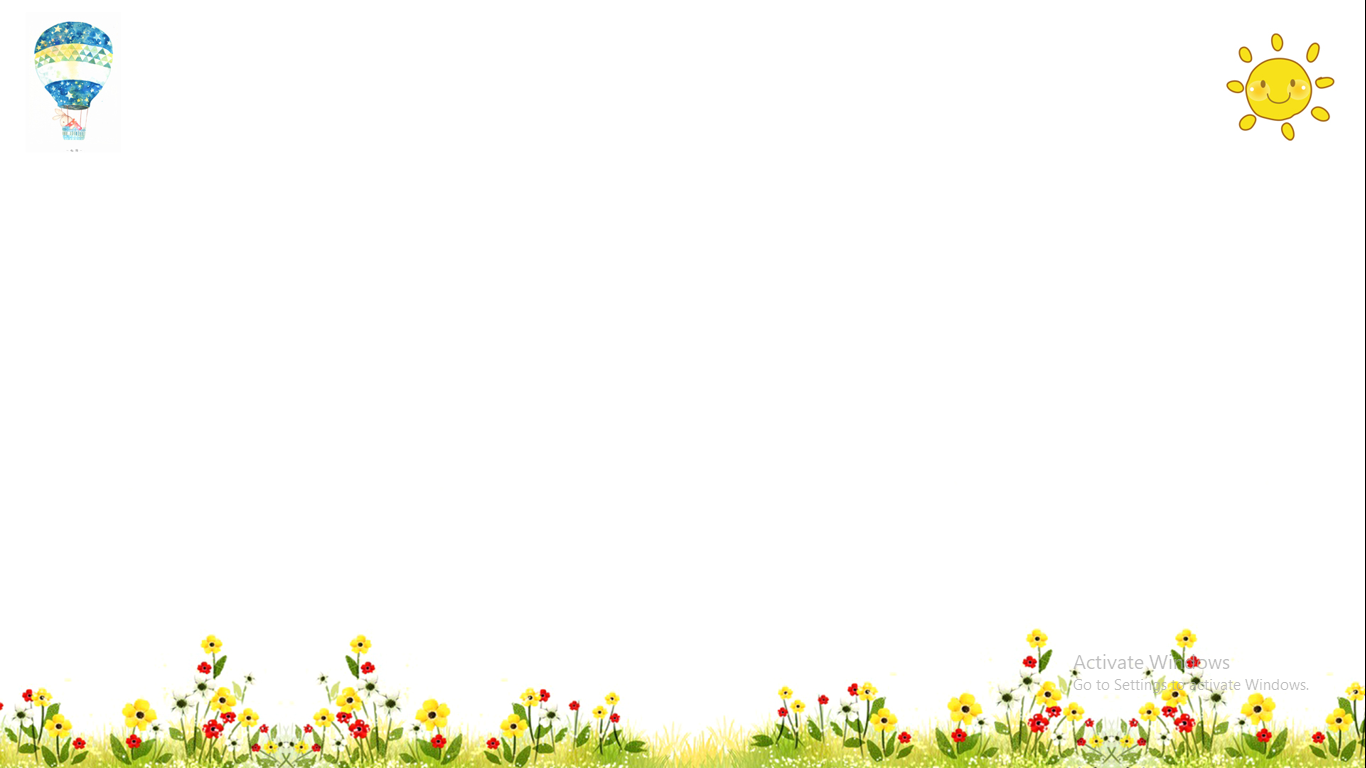 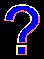 Em hãy tìm từ chỉ đức tính của anh Đom Đóm trong 2 khổ thơ đầu?
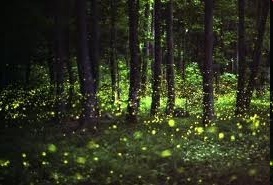 Từ chỉ đức tính của anh Đom Đóm là từ chuyên cần.
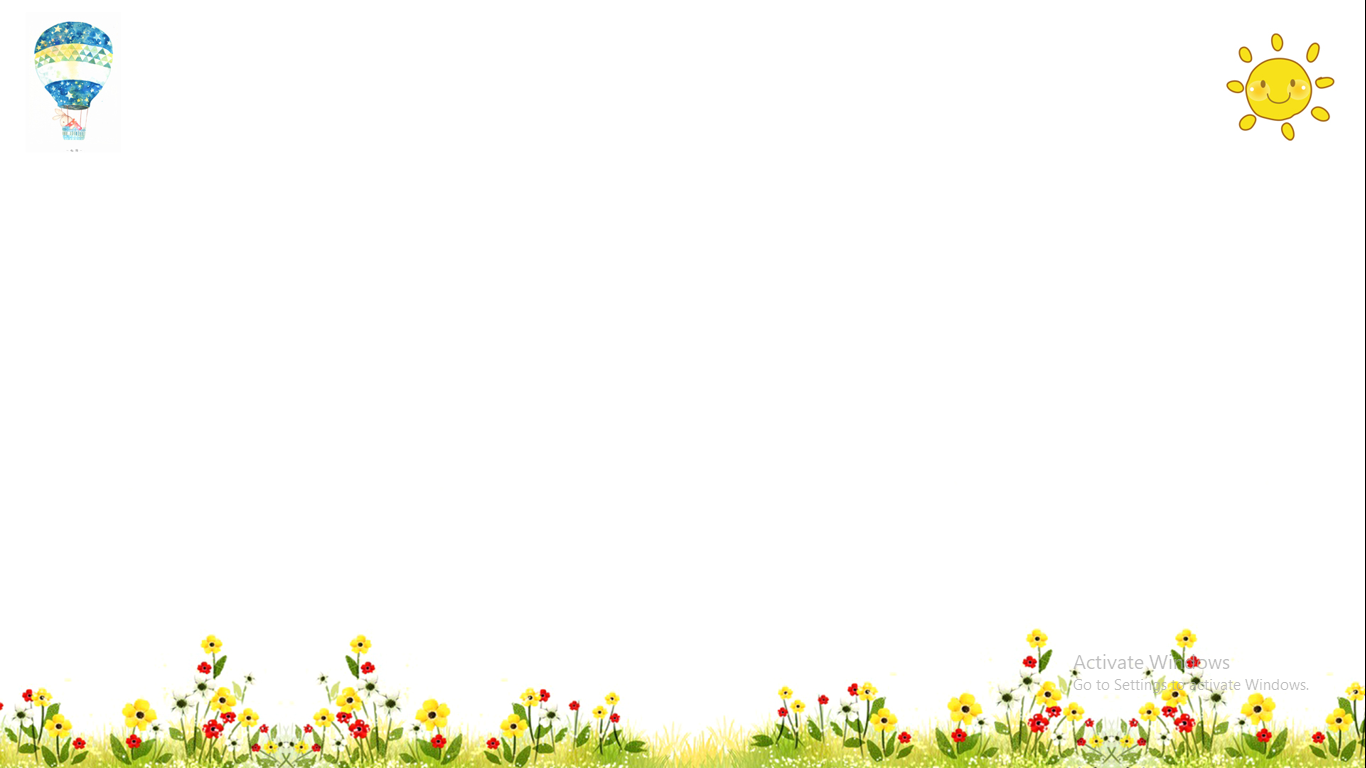 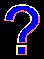 3) Anh Đóm thấy những cảnh gì trong đêm?
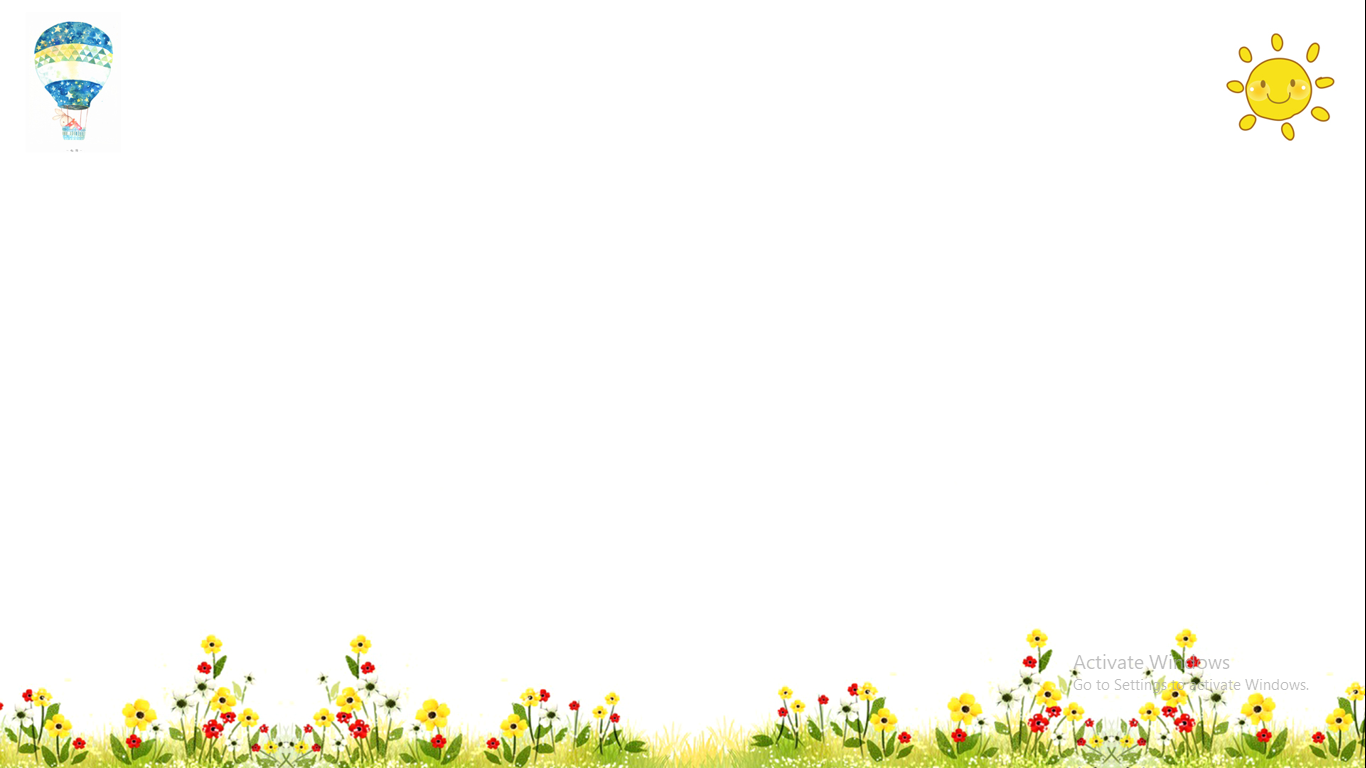 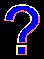 3) Anh Đóm thấy những cảnh gì trong đêm?
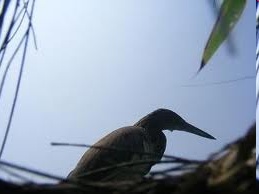 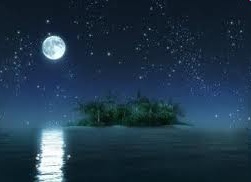 Chị cò Bợ đang ru con ngủ
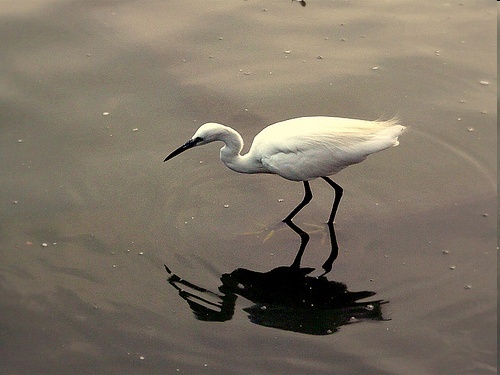 Ánh sao Hôm đang chiếu xuống mặt nước long lanh.
Thím Vạc lặng lẽ mò tôm bên sông
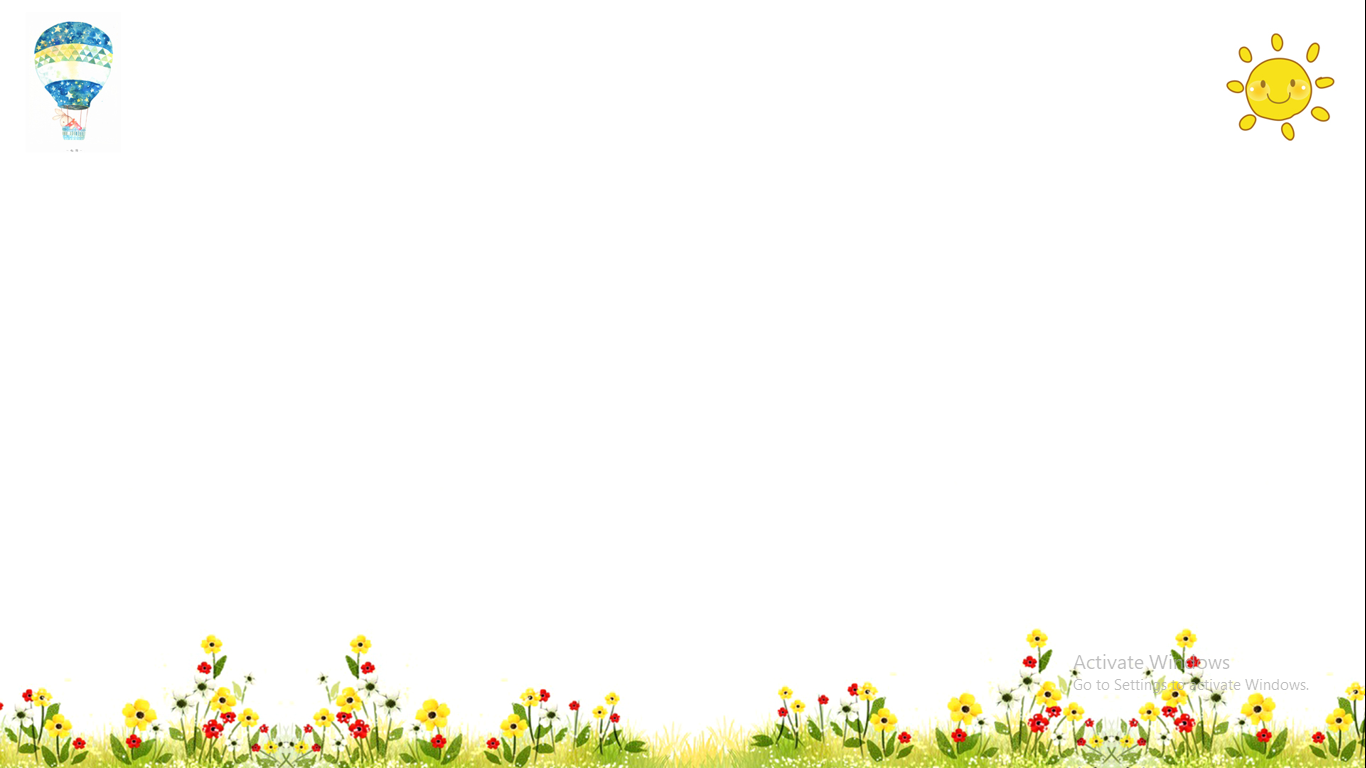 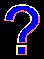 Tìm một hình ảnh đẹp của anh Đom Đóm trong bài thơ?
Mặt trời gác núi
Bóng tối lan dần,
Anh Đóm chuyên cần
Lên đèn đi gác...
Tiếng chị Cò Bợ:
“Ru hỡi ru hời!
Hỡi bé tôi ơi,
Ngủ cho ngon giấc!”
Từng bước, từng buớc
Vung ngọn đèn lồng
Anh Đóm quay vòng
Như sao bừng nở.
Theo làn gió mát
Đóm đi rất êm,
Đi suốt một đêm
Lo cho người ngủ.
Ngoài sông thím Vạc
Lặng lẽ mò tôm
Bên cạnh sao Hôm
Long lanh đáy nước.
Gà đâu rộn rịp
Gáy sáng đằng đông,
Tắt ngọn đèn lồng
Đóm lui về nghỉ.
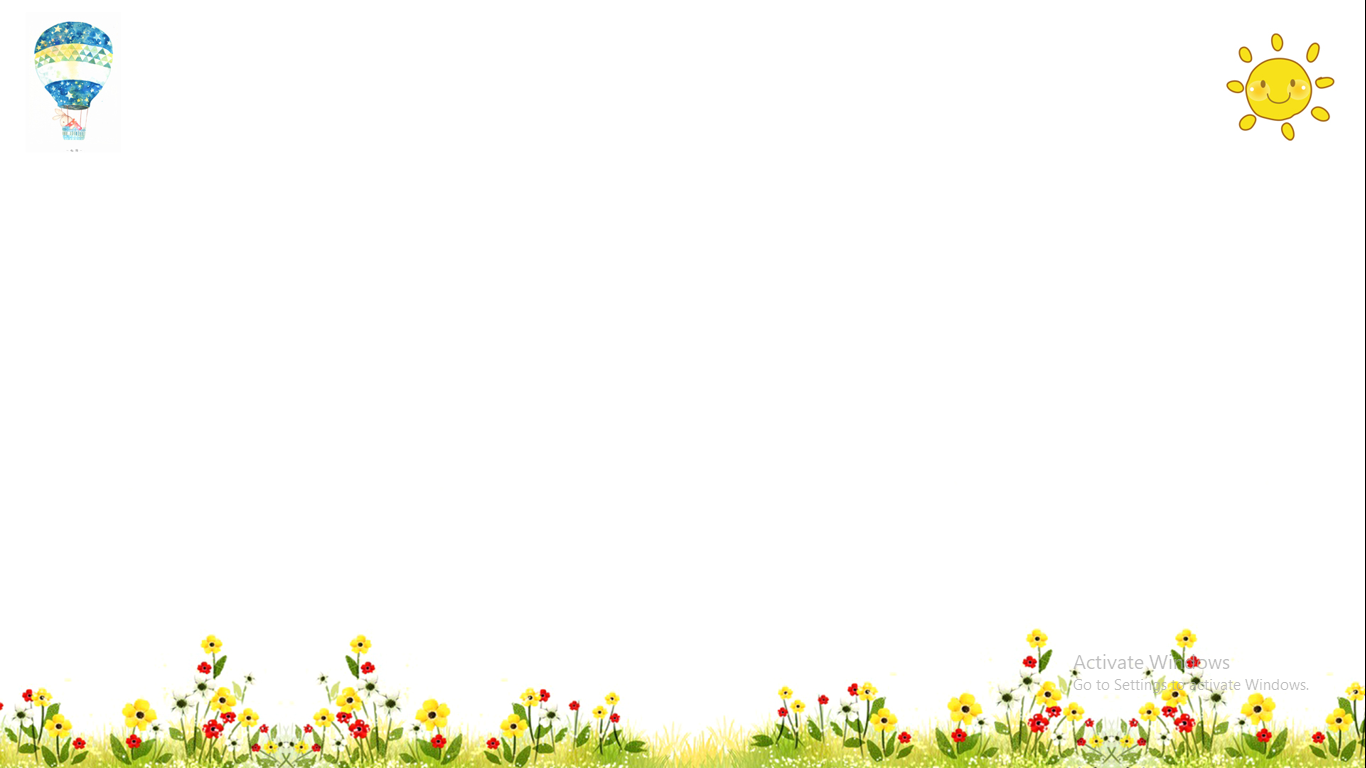 Nêu nội dung chính của bài thơ
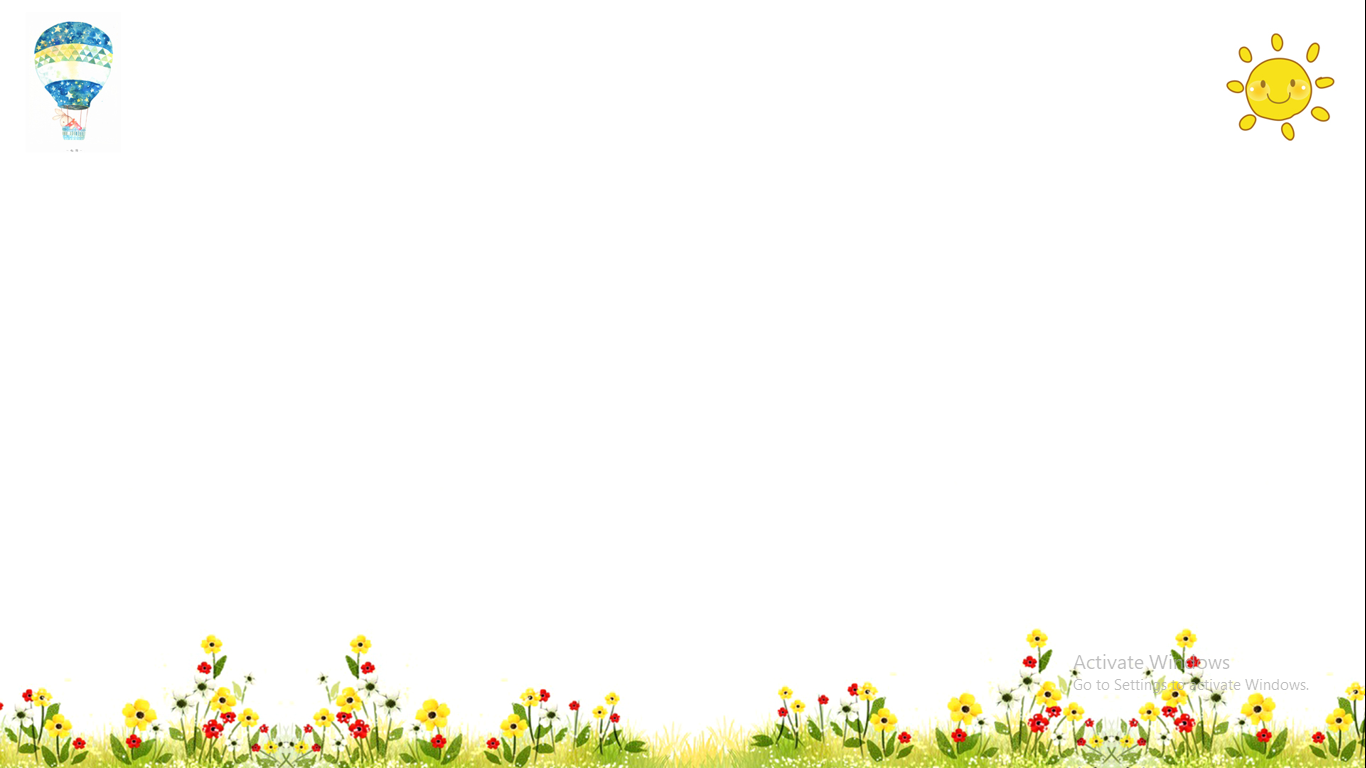 Ca ngợi anh Đom Đóm rất chuyên cần. Cuộc sống của các loài vật ở làng quê vào ban đêm rất đẹp và sinh động.
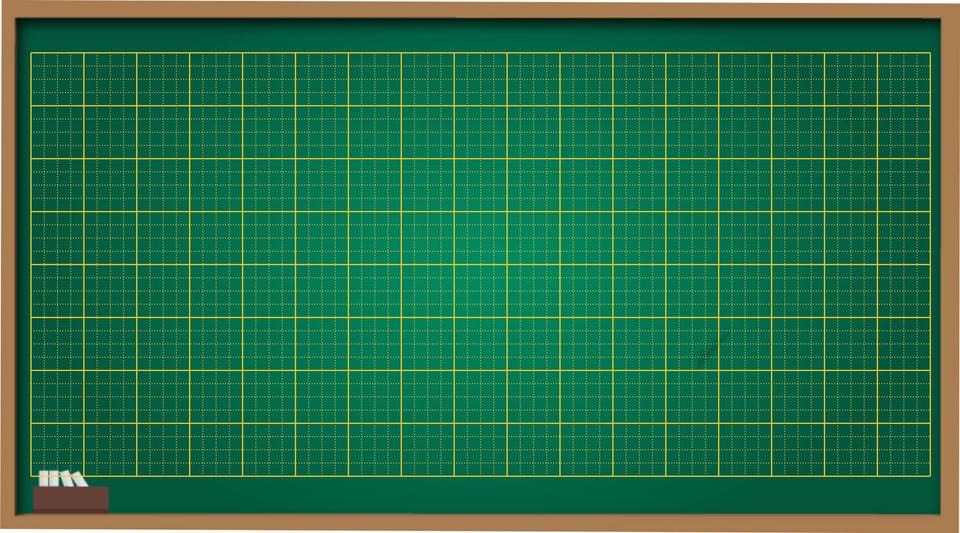 Thứ ba ngày 28 tháng 12 năm 2021
Tập đọc
Anh Đom Đóm
Nội dung: Ca ngợi anh Đom Đóm rất chuyên cần
Cuộc sống của các loài vật ở làng quê vào ban đêm rất
đẹp và sinh động.
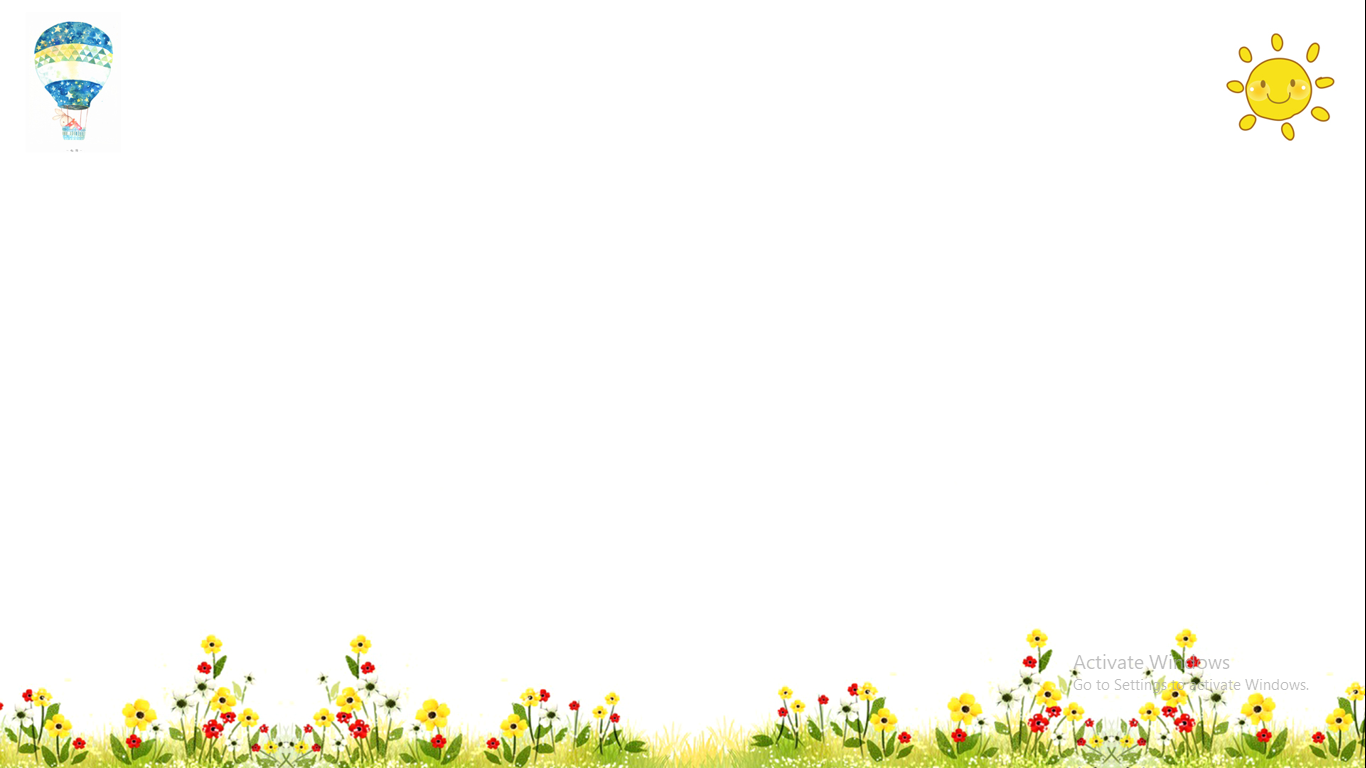 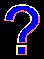 Qua bài thơ này em thấy mình đã chuyên cần và chăm chỉ giống như anh Đóm chưa? Em đã chăm chỉ như thế nào?
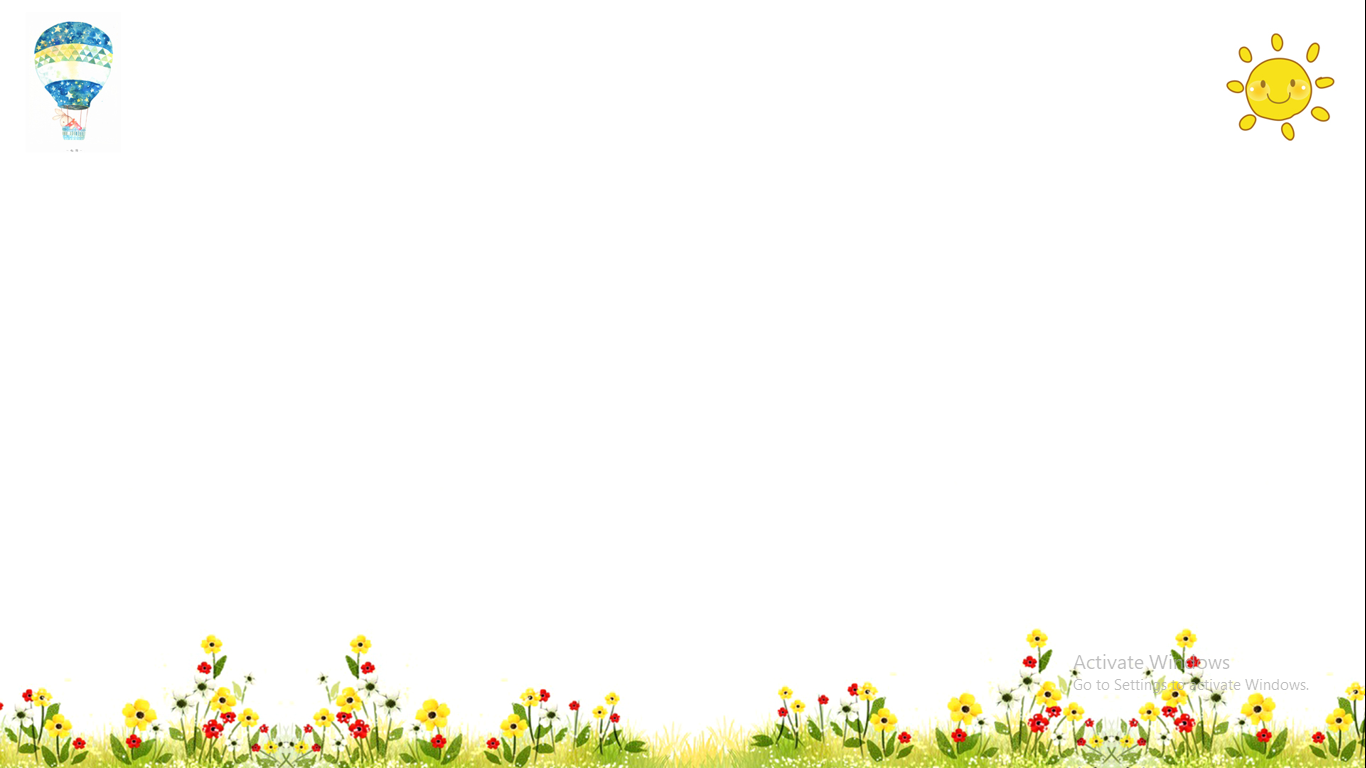 ĐỊNH HƯỚNG
Học thuộc long bài thơ.
Làm bài tập Olm
Chuẩn bị bài học sau
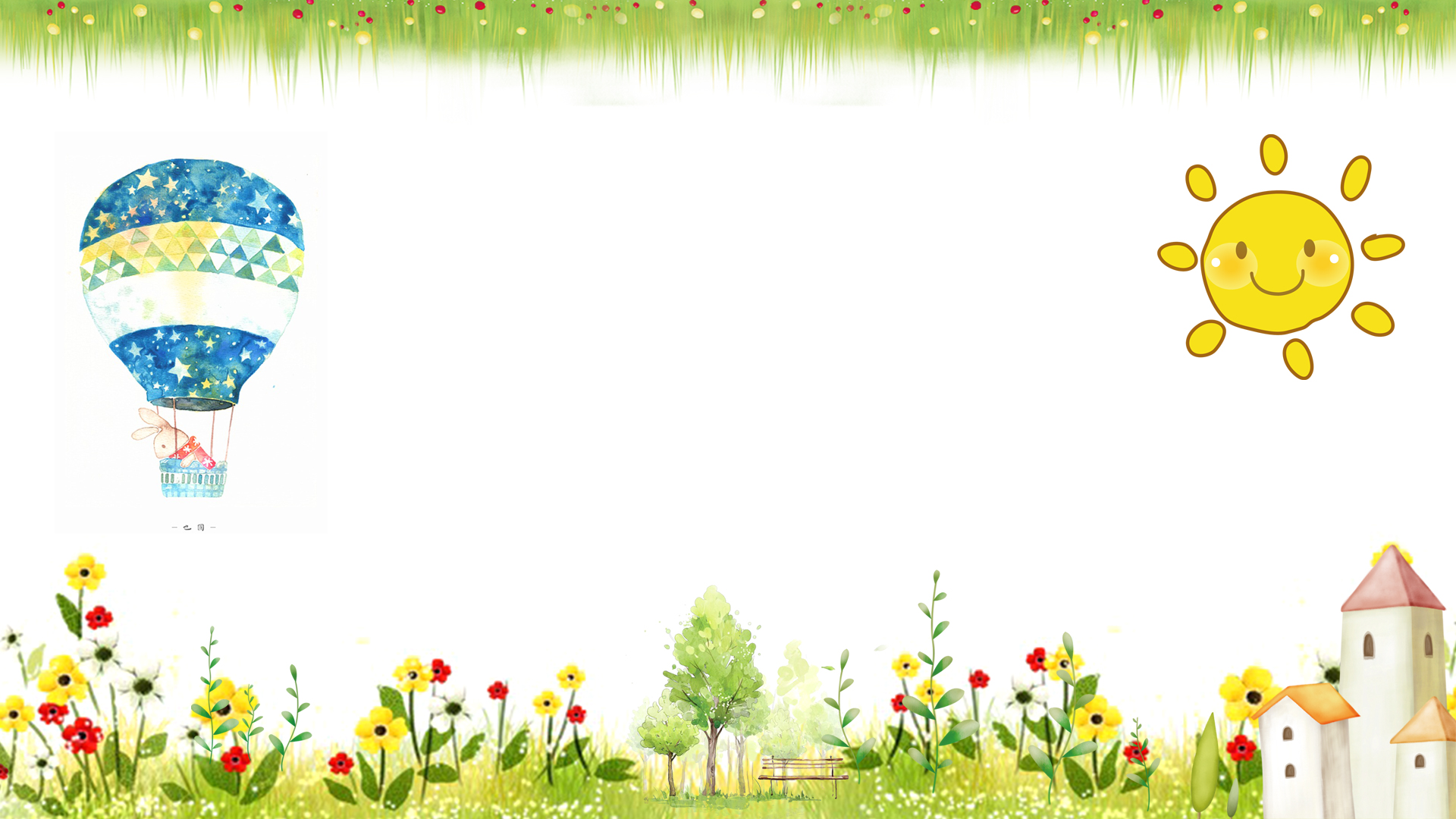 TẠM BIỆT CÁC EM !